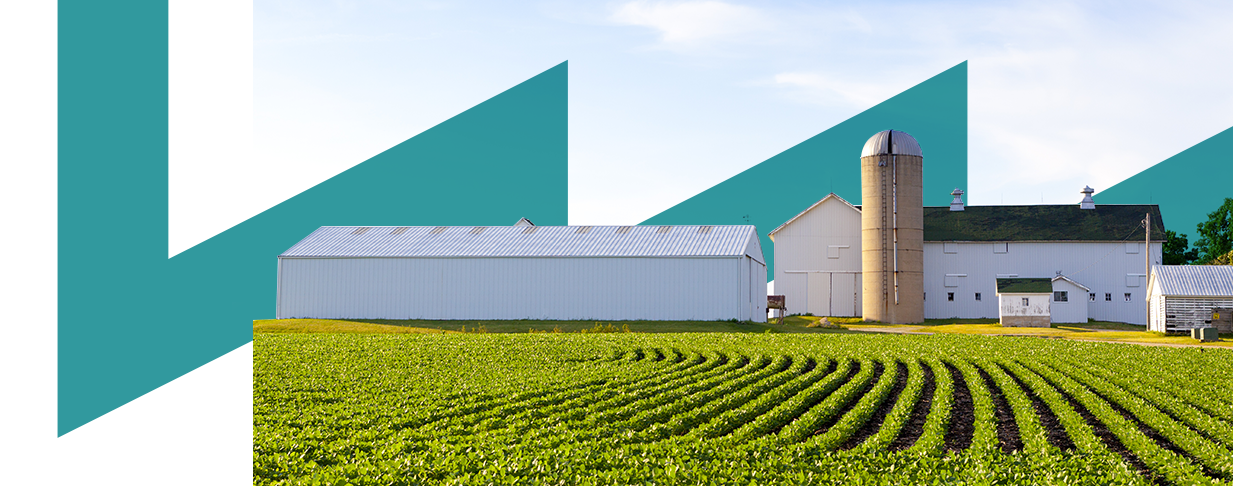 Mejores prácticas en gestión ambiental
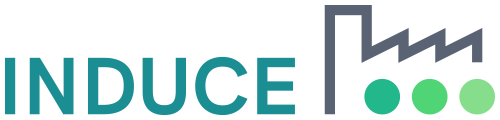 Towards a Sustainable Agro-Food Industry. Capacity Building Programmes in Energy Efficiency.
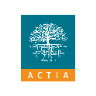 This project has received funding from the European Union’s H2020 Coordination Support Action under Grant Agreement No.785047.
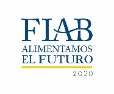 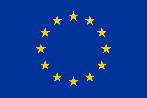 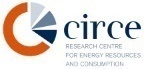 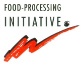 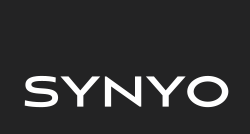 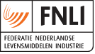 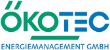 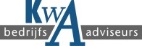 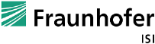 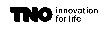 2.5.(4).ES_Mejor práctica de gestión ambiental

Versión de: 2.5.ES_La mejor práctica de gestión ambiental
Descripción de los cambios: Se centra solo en los procesos que tiene la empresa en concreto. No incluye las diapositivas sobre Economía Circular.

Lista de recursos usados: N/A
2
Review Meeting  |  Brussels
Índice
Evaluación Ambiental de Productos y Operaciones.
Gestión Sostenible de la Cadena de Suministro.
Mejora o selección del embalaje para minimizar el impacto ambiental.
Operaciones de limpieza ambientales eficientes.
Buenas prácticas para las operaciones de transporte y distribución.
Buenas prácticas para congelación y refrigeración.
Implantar la gestión energética y mejora de la eficiencia energética en todas las operaciones.
Integración de energías renovables en los procesos de fabricación.
Evitar el desperdicio de alimentos en las operaciones de fabricación.
Elaboración de zumos de fruta


Fuente: Dri, M., Antonopoulos, J., Confra, P., & Gaudillat, P. (2015). Best Environmental Management Practice for the Food and Beverage Manufacturing Sector. JRC Scientific and Policy Reports.
3
Review Meeting  |  Brussels
Evaluación Ambiental de Productos y Operaciones.
4
Review Meeting  |  Brussels
Evaluación Ambiental de Productos y Operaciones.
5
Review Meeting  |  Brussels
Evaluación Ambiental de Productos y Operaciones.
Metodologías: Numerosas guías han establecido varias pautas para la evaluación de la sostenibilidad ambiental de categorías de productos y organizaciones específicas a través de diversos procesos.
PEF / OEF (protocolo ENVIFOOD) 		(Según ISO 14040 y ISO 14044)
Declaraciones ambientales de productos 	(Según ISO 14025, ISO 14020 y ISO 14021)
Global Reporting Initiative 			(Según Marco de Información Sostenible)
Carbon Disclouse Project (CDP) 		Cool Farm Tool (CFT)
Iniciativas sectoriales
Iniciativas empresariales
6
Review Meeting  |  Brussels
Evaluación Ambiental de Productos y Operaciones.
Casos de exito:
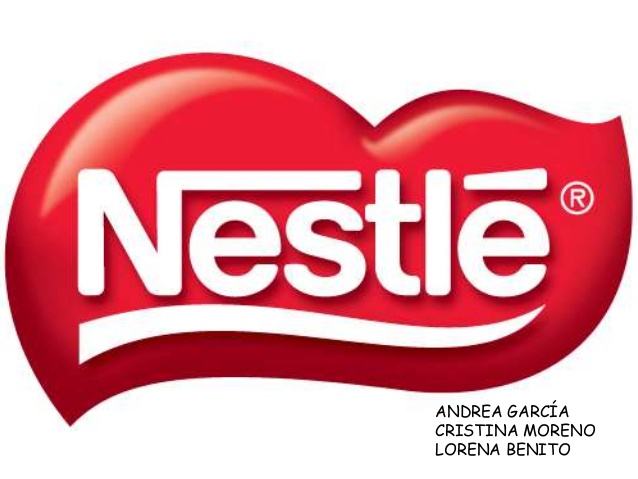 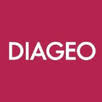 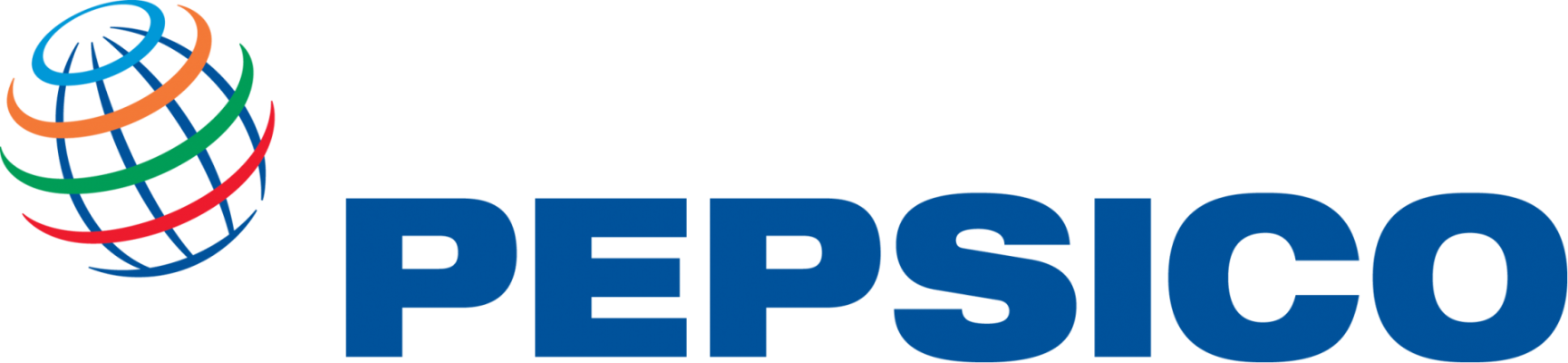 Ha emprendido ACV utilizando la metodología PAS 2050 para su marca de patatas fritas Walkers en el Reino Unido.
La compañía de bebidas alcohólicas tuvo un puntaje de divulgación de 98 y una calificación de banda de rendimiento de “A”.
Ha disminuido en 10 años el 15,11% de emisiones directas de GEI y en un 46,16% emisiones directas de GEI por tonelada de producto. 

Ha desarrollado recientemente 'EcodEX’.
7
Use the menu "insert" to edit your footer line here
Evaluación Ambiental de Productos y Operaciones.
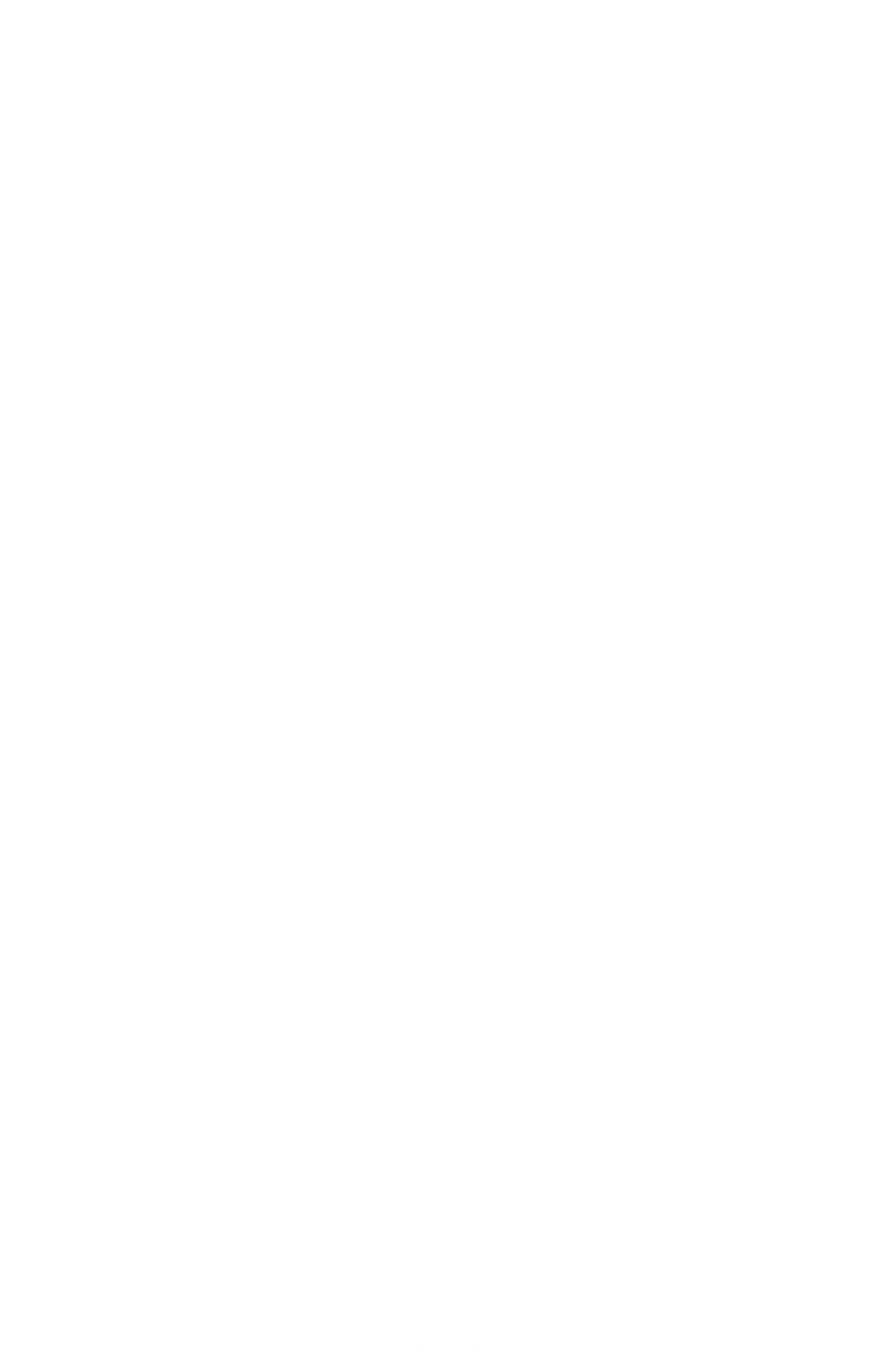 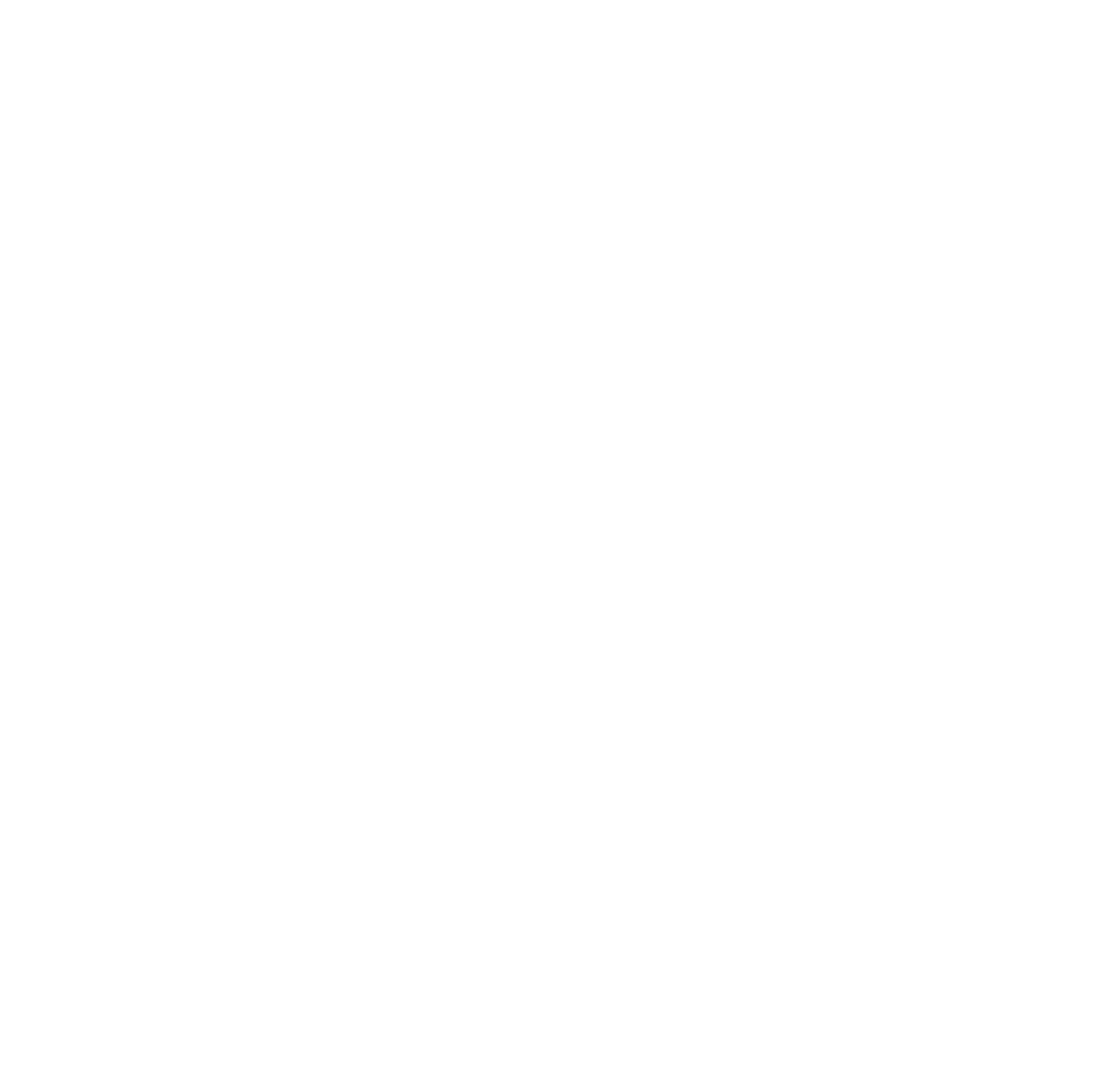 Beneficios económicos
Beneficios medioambientales
PEF cuesta aproximadamente 50.000 EUR por producto.
No puede conducir directamente a los beneficios ambientales.
El ejercicio es un primer paso crítico en una estrategia para mejorar la sostenibilidad de los productos y las operaciones.
FoodDrinkEurope (2013) informa que el desarrollo del Protocolo ENVIFOOD sectorial "ha creado herramientas más accesibles y fáciles.
8
Use the menu "insert" to edit your footer line here
Evaluación Ambiental de Productos y Operaciones.
Impulsión de la implementación: WRAP (2013) sugiere varias razones para que las empresas de alimentos y bebidas realicen una evaluación de sostenibilidad, así como las formas en que se pueden utilizar los resultados.
Un factor clave para llevar a cabo una evaluación de sostenibilidad es identificar y reducir cualquier coste innecesario.
Para las organizaciones más grandes con un perfil público importante, aspectos como "Mejora de marca", "Riesgo reputacional" y preocupaciones de RSE también serán importantes.
La regulación, real o anticipada puede ser otro factor, con leyes que requieren que los fabricantes midan e informen sobre la sostenibilidad de sus operaciones.
Las empresas que puedan demostrar que toman en serio sus impactos ambientales mantendrán una imagen positiva.
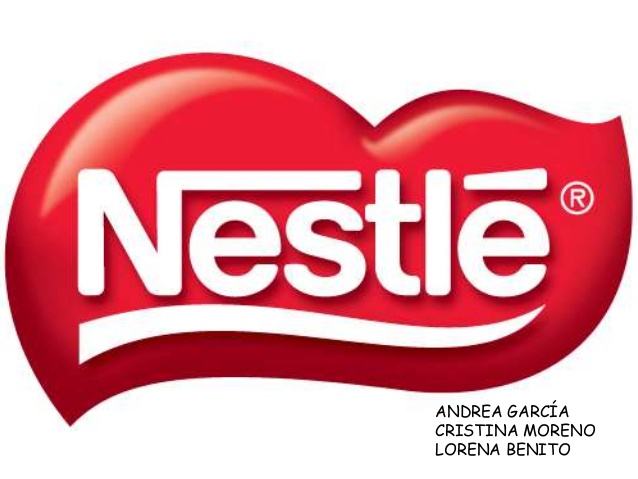 Ejemplo: Nestlé tiene en cuenta un precio "teórico" inflado por el agua al decidir una inversión de un proceso para protegerse de una escasez futura del suministro.
9
Review Meeting  |  Brussels
Gestión Sostenible de la Cadena de Suministro.
10
Review Meeting  |  Brussels
Gestión Sostenible de la Cadena de Suministro.
11
Review Meeting  |  Brussels
Gestión Sostenible de la Cadena de Suministro.
Examina varias formas en que los principales proveedores gestionan su cadena de suministro para que sean más sostenibles.
Adquisiciones ecológicas: el fabricante puede cambiar de proveedor para reducir los impactos ambientales.

Se han identificado seis productos clave como prioridades:
Adaptación de recetas para eliminar ingredientes insostenibles: un ingrediente puede ser sustituido por uno similar o eliminado por completo.


Mejora del rendimiento de los proveedores existentes.

Enfoque de múltiples opciones.

Abastecimiento de agua sostenible.
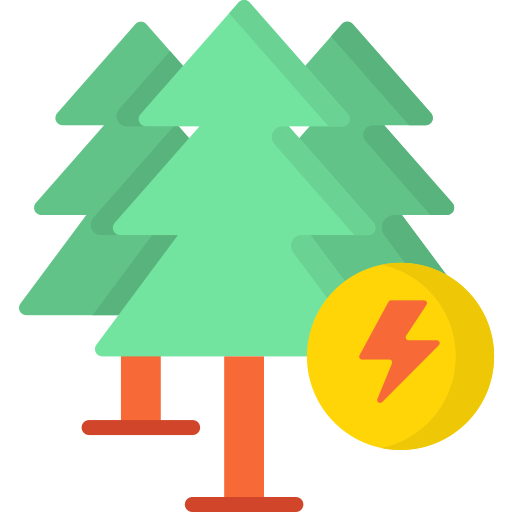 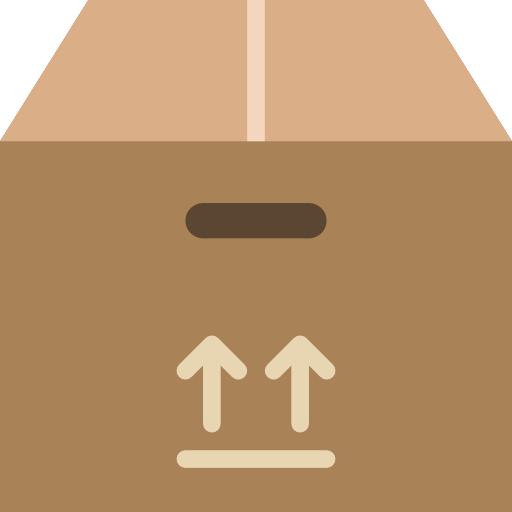 Energía de la Madera
Embalajes Papel y Cartón
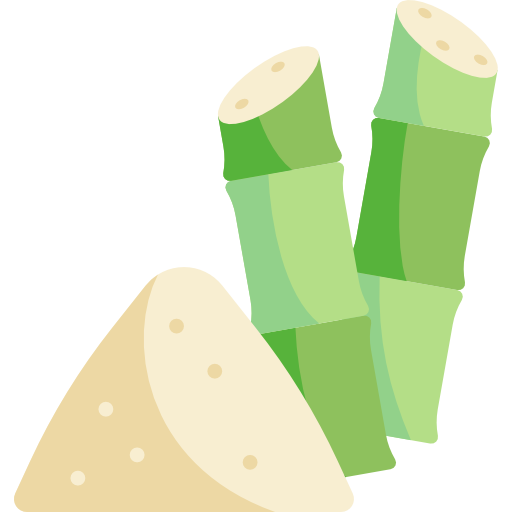 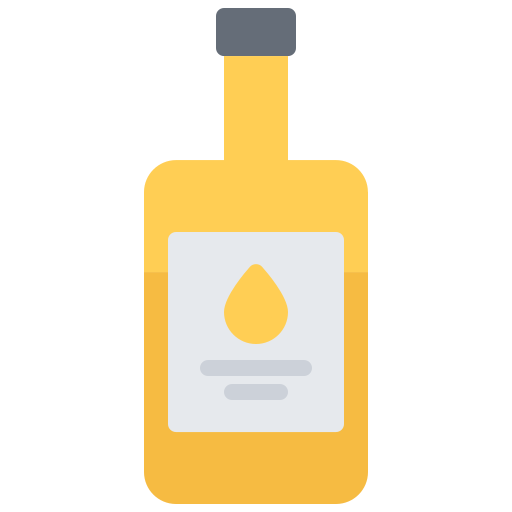 Aceite de palma
Caña de azúcar
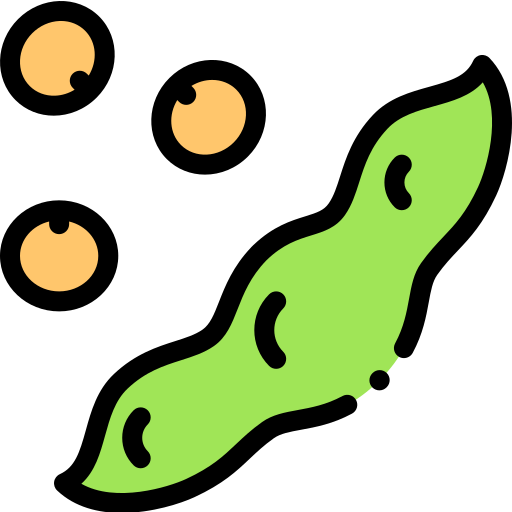 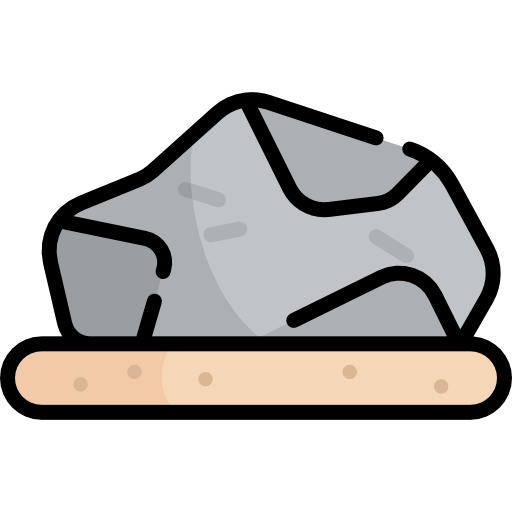 Soja para alimentación animal
Materias primas de origen biológico para embalaje
12
Review Meeting  |  Brussels
Gestión Sostenible de la Cadena de Suministro.
Casos de éxito:
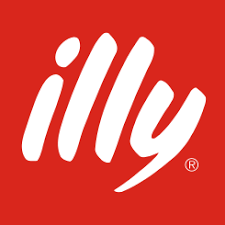 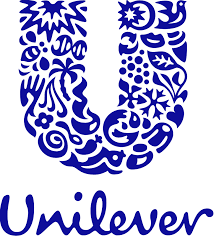 Informa que gestiona toda la cadena de suministro de café.

Está certificado por un organismo externo independiente (DNV).
Logra su objetivo declarado de garantizar que el 100% de las materias primas agrícolas que utiliza sean 'de origen sostenible’.
A través del 'Fondo de Asociación de Sostenibilidad de Knorr', que aporta fondos para proyectos complejos de agricultura sostenible
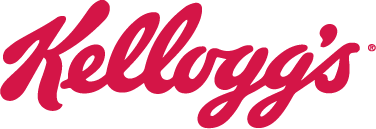 Lanzó su programa "Origins Farmer", que apoya a los agricultores europeos que cultivan granos para ellos.
13
Use the menu "insert" to edit your footer line here
Gestión Sostenible de la Cadena de Suministro.
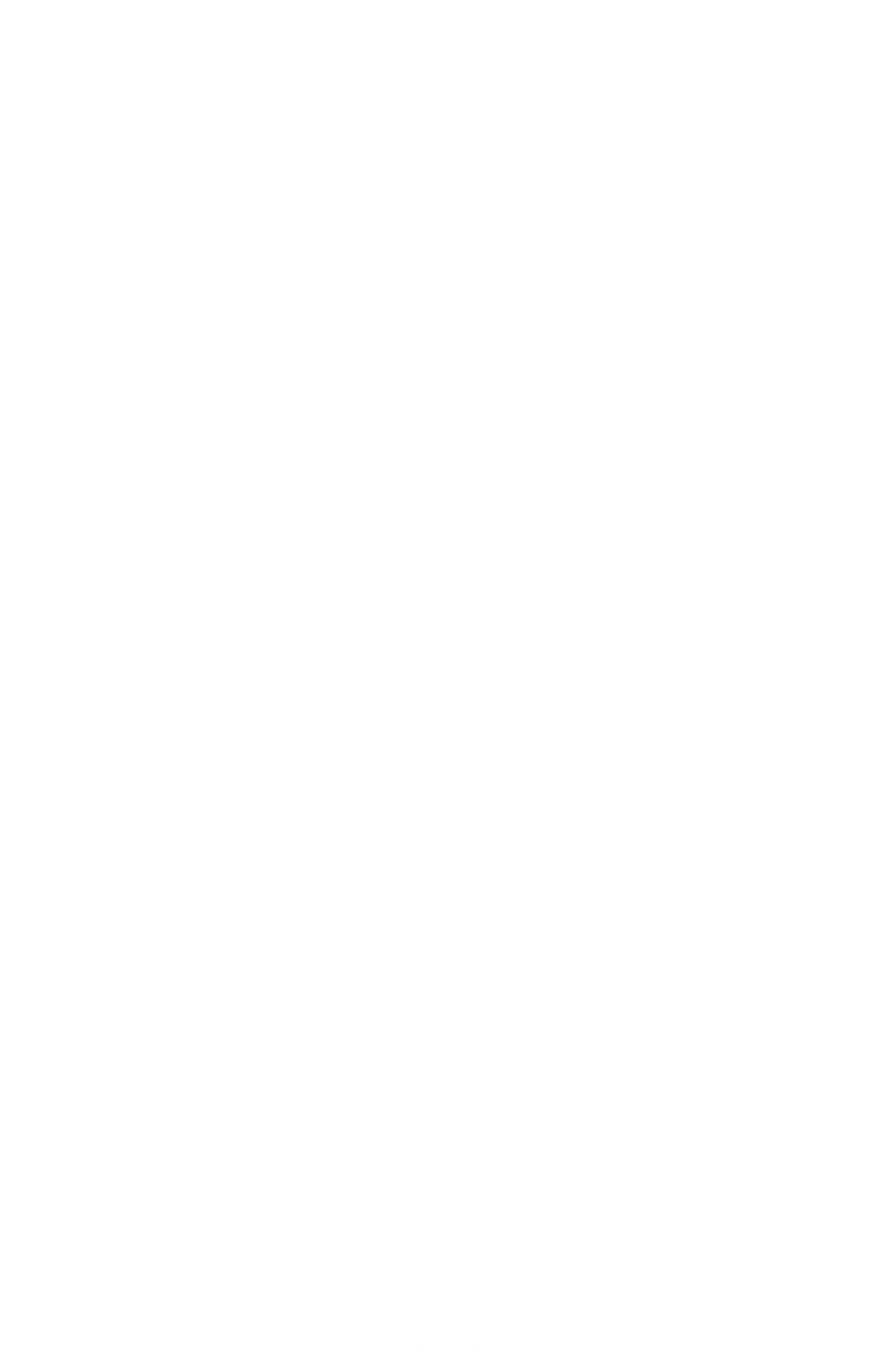 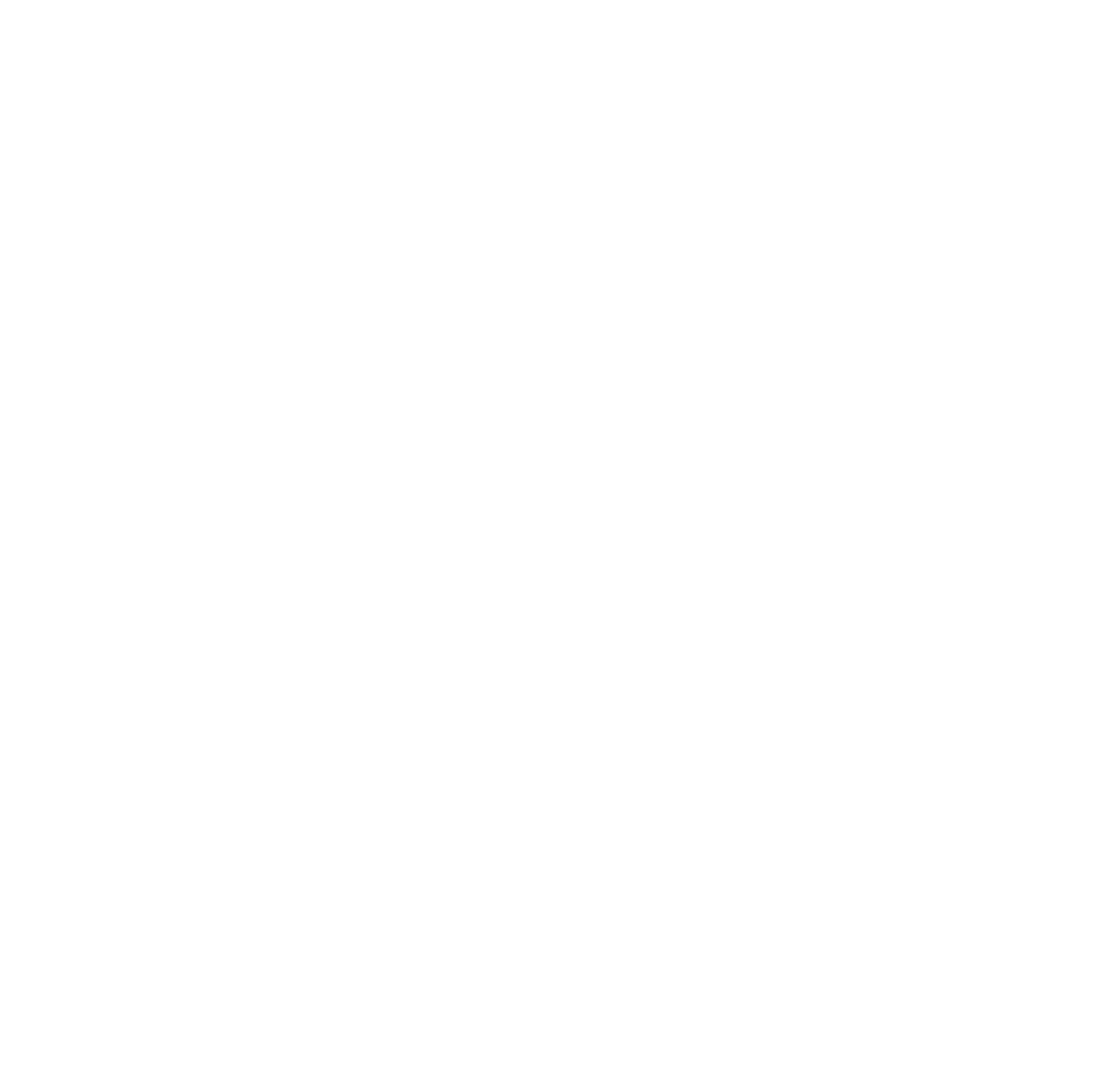 Beneficios medioambientales
Beneficios económicos
Illy realiza una inversión para monitorear y proporcionar a la cadena de suministro que costó 3,2 millones de euros durante los tres años de 2011 a 2013.
La disminución del abastecimiento de agua mejora los niveles de las cuencas hidrográficas y reduce el estrés hídrico a los entornos naturales.
McCain Foods recientemente desarrolló una nueva variedad de papas que redujo las necesidades de riego de diez veces por temporada a ocho.
McVitie’s aumenta su venta de galletas en un 5%.
14
Use the menu "insert" to edit your footer line here
Gestión Sostenible de la Cadena de Suministro.
Impulsión de la implementación:
La presión del consumidor se está convirtiendo en un importante impulsor para una adquisición sostenible. En los Países Bajos la venta de los productos respetuosos con el medioambiente aumentó un 10% en 2013.
Para las compañías más grandes, la "prueba futura" es una preocupación particular.
Ejemplo: Nature, gracias a una campaña publicitaria dirigida, logró un 17% de conciencia entre los consumidores de Danone e incrementó las percepciones de imagen de la marca en un 20% entre los que recordaban la campaña. Pasó de un año negativo en ventas en el año hasta un crecimiento de dos dígitos después de la campaña.
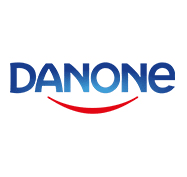 15
Review Meeting  |  Brussels
Mejora o selección del embalaje para minimizar el impacto ambiental.
16
Review Meeting  |  Brussels
Mejora o selección del embalaje para minimizar el impacto ambiental.
17
Review Meeting  |  Brussels
Mejora o selección del embalaje para minimizar el impacto ambiental.
Se puede minimizar el impacto ambiental del embalaje, mediante el uso de medidas como:
Herramientas de diseño ecológico para simular el desempeño ambiental del empaque durante el diseño.
‘Peso ligero’ (embalaje con peso reducido pero con el mismo rendimiento de protección).
Embalaje a granel de ingredientes entregados por los proveedores a la empresa.
Envases recargables para devolver al fabricante.
Envases secundarios y terciarios retornables.
Empaques que contienen material reciclado.
Empaques que contienen bioplásticos (siempre que se puedan probar los beneficios ambientales de esta elección).
18
Review Meeting  |  Brussels
Mejora o selección del embalaje para minimizar el impacto ambiental.
Esta medida cubre estos enfoques:
Mensajes en el envase      que recomiendan un almacenamiento optimizado del producto alimenticio.
Tamaño de porción óptimo para diferentes estilos de vida y hogares
Envasado en atmósfera modificada
19
Review Meeting  |  Brussels
Mejora o selección del embalaje para minimizar el impacto ambiental.
Casos de exito:
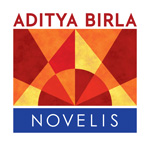 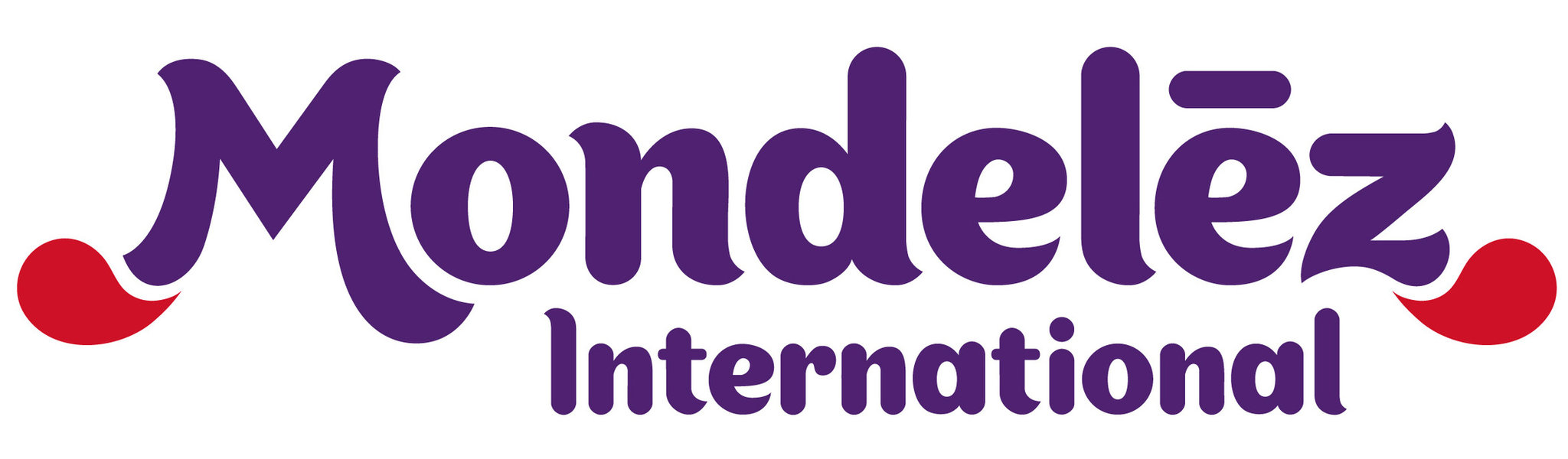 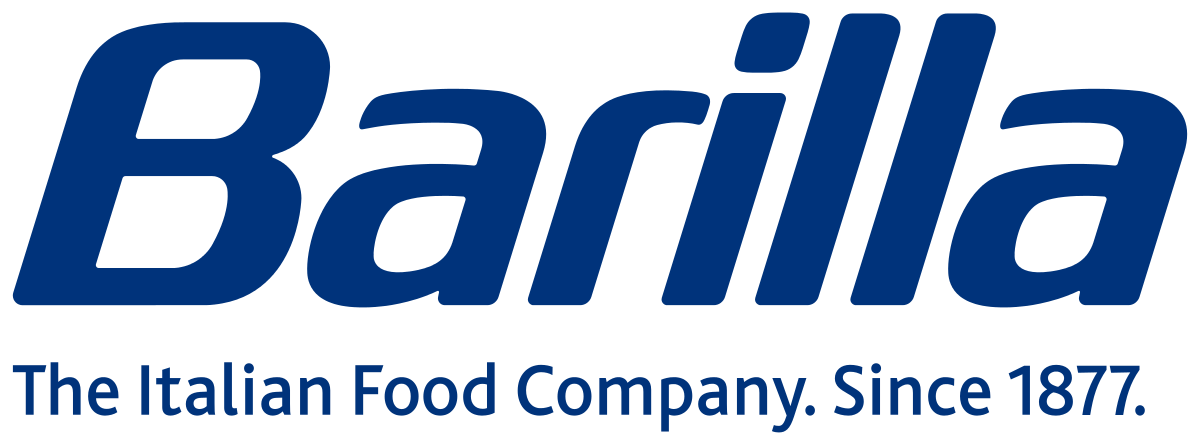 Ha desarrollado una lámina de aluminio con un 90% de contenido reciclado que permite a los fabricantes de botes de bebidas tener un producto hecho con un 70% de material reciclado.
Crea ‘envases más respetuosos con el medio ambiente' teniendo en cuenta: 

el porcentaje de materiales reciclados post-consumo en un paquete.

la cantidad de energía y emisiones de gases de efecto invernadero asociadas.
Diseñó ‘LCA Packaging Designer’, una herramienta que permite la comparación de diferentes soluciones de embalaje y selecciona aquellas con mejor impacto ambiental.

Barilla llegó al punto en que el 98% de sus envases eran técnicamente reciclables.
20
Use the menu "insert" to edit your footer line here
Mejora o selección del embalaje para minimizar el impacto ambiental.
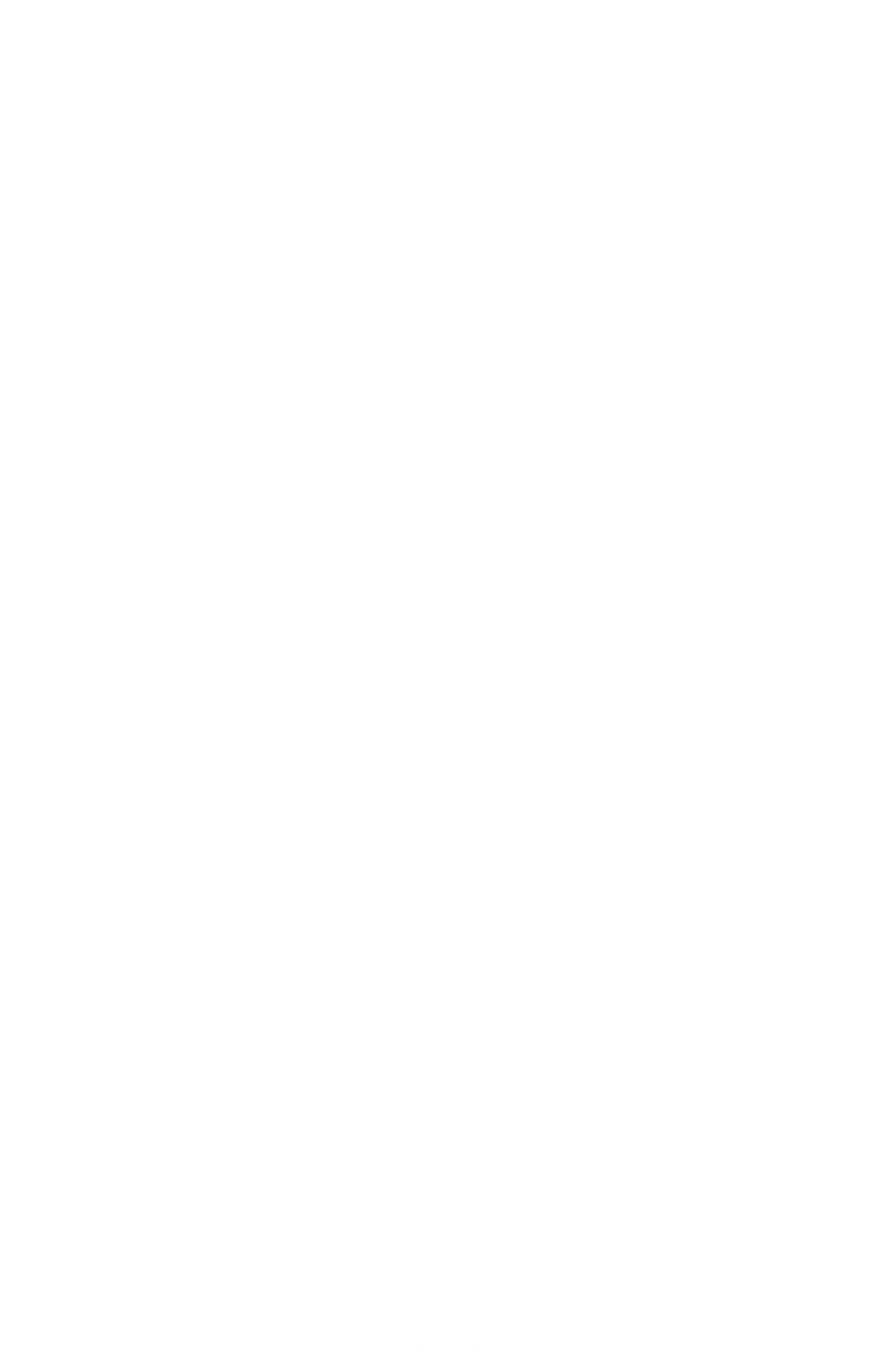 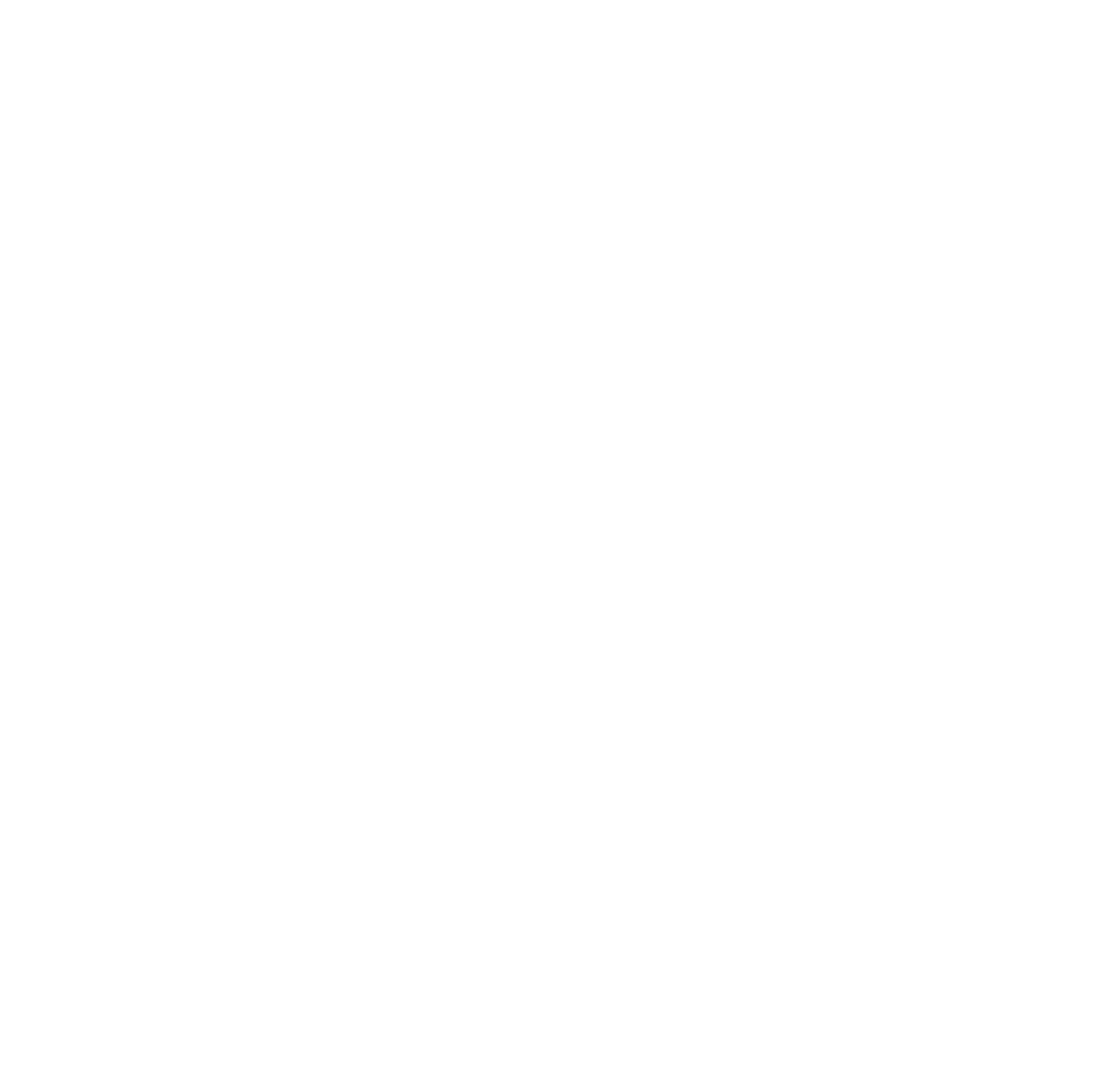 Beneficios económicos
Beneficios medioambientales
EUROPEN estima que los productores de alimentos y bebidas pagan tarifas anuales estimadas de hasta 3.1 mil millones de euros a los esquemas de Responsabilidad del Productor Extendido (EPR) en Europa y esto se refleja en una tasa de recuperación general del 76% y una tasa de reciclaje del 63%.
La conversión de las barras Cadbury Dairy Milk en Australia de envases tradicionales de papel de aluminio y cartón a una nueva envoltura de flujo de una sola capa ahorró 1.270 toneladas de envases.
A G Barr redujo el impacto de carbono de sus botellas de 2 litros, 500 ml y 250 ml en 1.869 tCO2eq en 2010, ahorrando 505 toneladas de plástico.
Corus reduce el grosor de sus latas y logra colocar el 18% más de latas en cada palé.
21
Use the menu "insert" to edit your footer line here
Mejora o selección del embalaje para minimizar el impacto ambiental.
Impulsión de la implementación:
Packaging Europe afirma que los problemas regulatorios siguen siendo factores importantes, pero ahora con una mayor presión tanto de los consumidores como de los reguladores.

EUROPEN subraya que el factor clave es el coste: "Lo que hagamos en términos de prevención, en la reducción de paquetes a lo largo de toda la cadena de valor, está reduciendo, por un lado, el factor de coste; y, por otro lado, la huella de CO2, que es indirectamente un factor de coste". 

Los principales impulsores son el coste creciente de las materias primas y las preocupaciones sobre la seguridad del suministro.
22
Review Meeting  |  Brussels
Operaciones de limpieza ambientalmente amistosas.
23
Review Meeting  |  Brussels
Operaciones de limpieza ambientalmente amistosas.
24
Review Meeting  |  Brussels
Operaciones de limpieza ambientalmente amistosas.
Operaciones:
Implementando y optimizando los sistemas de ‘Cleaning in Place' (CIP) mediante una preparación de limpieza óptima (por ejemplo, formación de hielo), diseño y configuración precisos, medición y control del detergente temperatura y concentración, utilizando la acción mecánica adecuadamente, reutilizando el agua de enjuague final para el enjuague previo, reciclando detergentes y utilizando la verificación de limpieza en tiempo real.
Optimizando las operaciones de limpieza manual mediante la sensibilización y la monitorización de la energía, el agua y los productos químicos utilizados, y limpiar el equipo tan pronto como sea posible después de su uso.
Minimizar o evitar el uso de productos químicos nocivos mediante la captura y reutilización de productos de limpieza y el uso de productos químicos menos dañinos y biológicos.
Una mejor planificación de la producción para evitar cambios en el proceso de producción que requieren que el equipo se limpie.
Mejor diseño de la planta al mejorar el diseño de los recipientes, tuberías, etc. para eliminar las áreas que el detergente no puede alcanzar o donde el líquido se acumula.
25
Review Meeting  |  Brussels
Operaciones de limpieza ambientalmente amistosas.
Casos de exito:
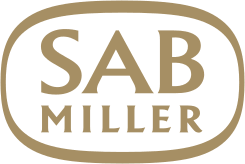 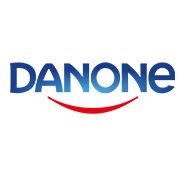 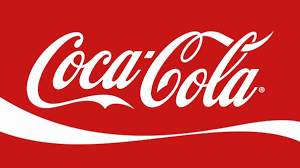 Obtuvo ahorros substanciales en productos químicos después de introducir la ECA en el sistema CIP en su planta base de bebidas de Atlanta (ABBP) en los EE. UU.

Redujo el uso de productos químicos en un 84%.
El método 'Green CIP' reduce el consumo de energía hasta en un 50% debido a que:
Ya no se requiere el tratamiento de aguas residuales.

Las tuberías ya no se enfrían con la descarga inicial de agua fría y no necesitan calentarse nuevamente (esto también ahorra tiempo, lo que es crítico desde una perspectiva financiera).
La compañía cervecera sudafricana SABMiller probó un nuevo sistema CIP que usa ECA* en lugar de detergentes y desinfectantes en su fábrica de cerveza "Chamdor". El resultado fue una reducción del 83% en el uso del agua.
*ECA Activación electroquímica
26
Use the menu "insert" to edit your footer line here
Operaciones de limpieza ambientalmente amistosas.
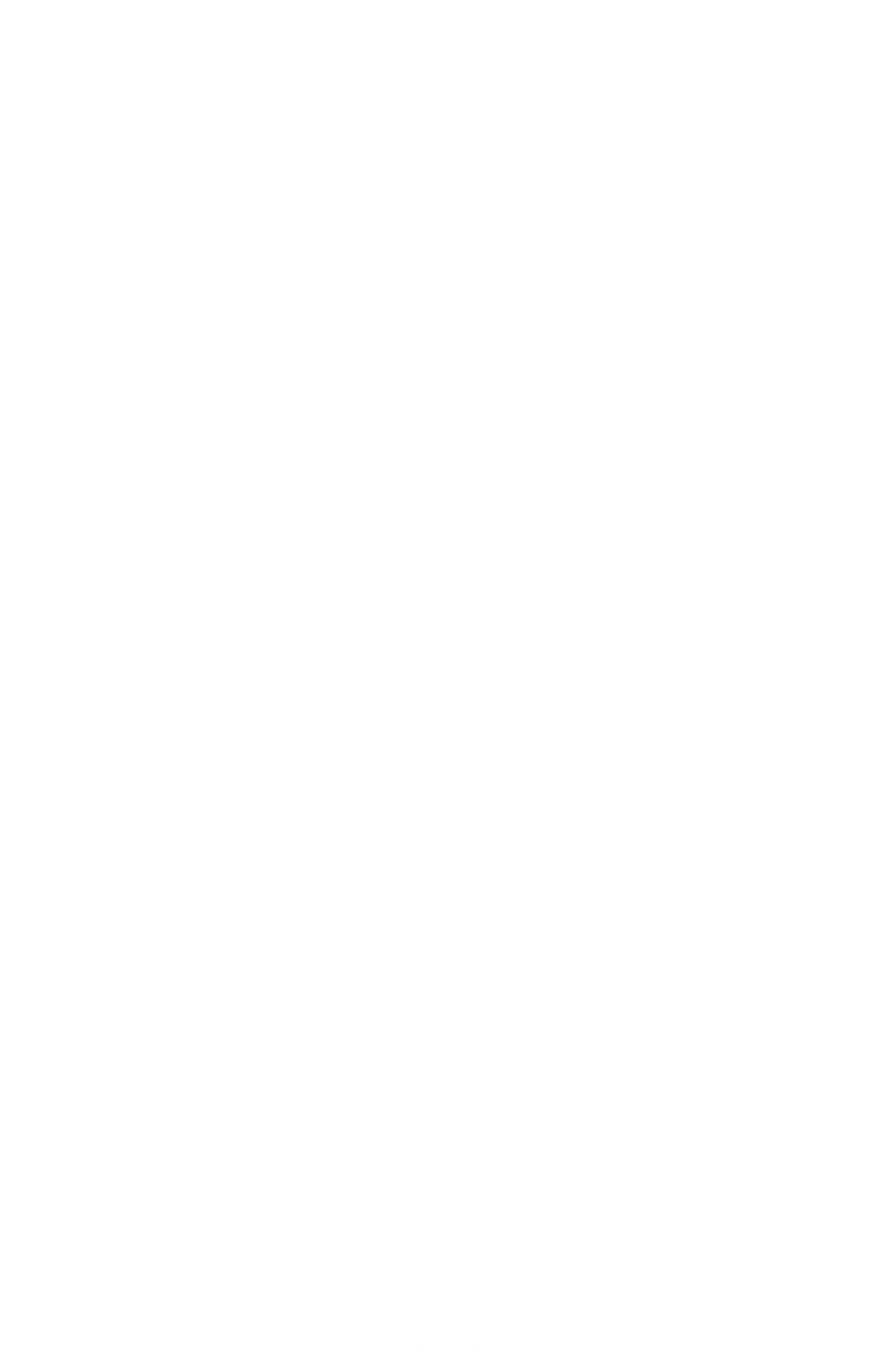 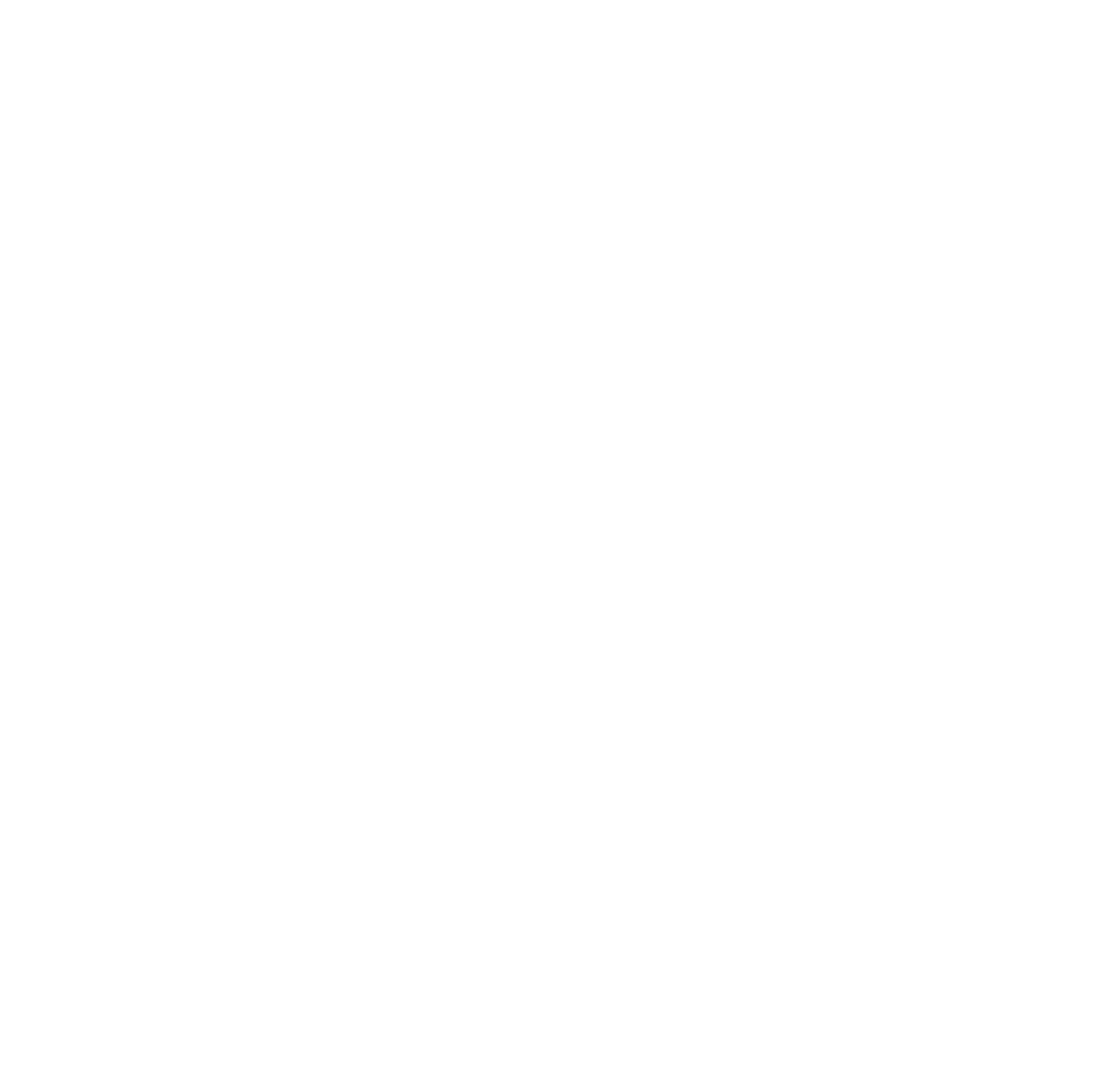 Beneficios económicos
Beneficios medioambientales
Se han identificado tres beneficios principales derivados del uso de operaciones de limpieza amigables con el medio ambiente:
Ahorro de agua.
Ahorro de energía.
Ahorro de productos químicos.
Las técnicas avanzadas de limpieza, especialmente el CIP, ofrecen a los fabricantes varios beneficios económicos, entre ellos:
Reducir los costes considerables del tiempo de inactividad.
Reducir el coste de la energía, el agua, los productos químicos y el tratamiento de efluentes.
Reducir el coste del desperdicio de alimentos de lo contrario.
Reducción de los requisitos de mano de obra.
27
Use the menu "insert" to edit your footer line here
Operaciones de limpieza ambientalmente amistosas.
Impulsión de la implementación:
La oportunidad de reducir costes, especialmente aquellos relacionados con la energía, los productos químicos de limpieza, el agua y, sobre todo, el tiempo de inactividad.
Con el agua, se puede obtener un doble beneficio de ahorro financiero ya que los fabricantes no solo pueden reducir los costes de consumo de agua, sino también los de tratar el efluente de aguas residuales antes de la descarga en los sistemas municipales de alcantarillado. 
El cumplimiento de la normativa, ya que los fabricantes están legalmente obligados a "limpiar" el efluente antes de la descarga. 
Se ha demostrado que los acuerdos e iniciativas voluntarios motivan la implementación de operaciones de limpieza sostenibles en el sector.
Ejemplo: Tulip se adhiere al Compromiso de la Cámara de la Federación de Alimentos y Bebidas (FHC) y adquiere voluntariamente 
la responsabilidad de implementar operaciones de limpieza respetuosa. Utilizó un 7,1% menos de agua en 2011 que en 2010.
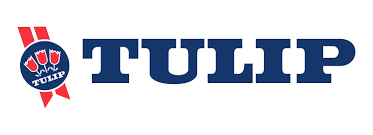 28
Review Meeting  |  Brussels
Mejora de las operaciones de transporte y distribución
29
Review Meeting  |  Brussels
Mejora de las operaciones de transporte y distribución
30
Review Meeting  |  Brussels
Mejora de las operaciones de transporte y distribución
Aparte de las emisiones de GEI y el cambio climático asociado, las principales presiones de sostenibilidad asociadas con el transporte de mercancías son:
31
Review Meeting  |  Brussels
Mejora de las operaciones de transporte y distribución
Técnicas: Las siete técnicas descritas tienen como objetivo mejorar el impacto ambiental de la función de T&L, desde un nivel más estratégico / general hasta consideraciones operacionales.
32
Review Meeting  |  Brussels
Mejora de las operaciones de transporte y distribución
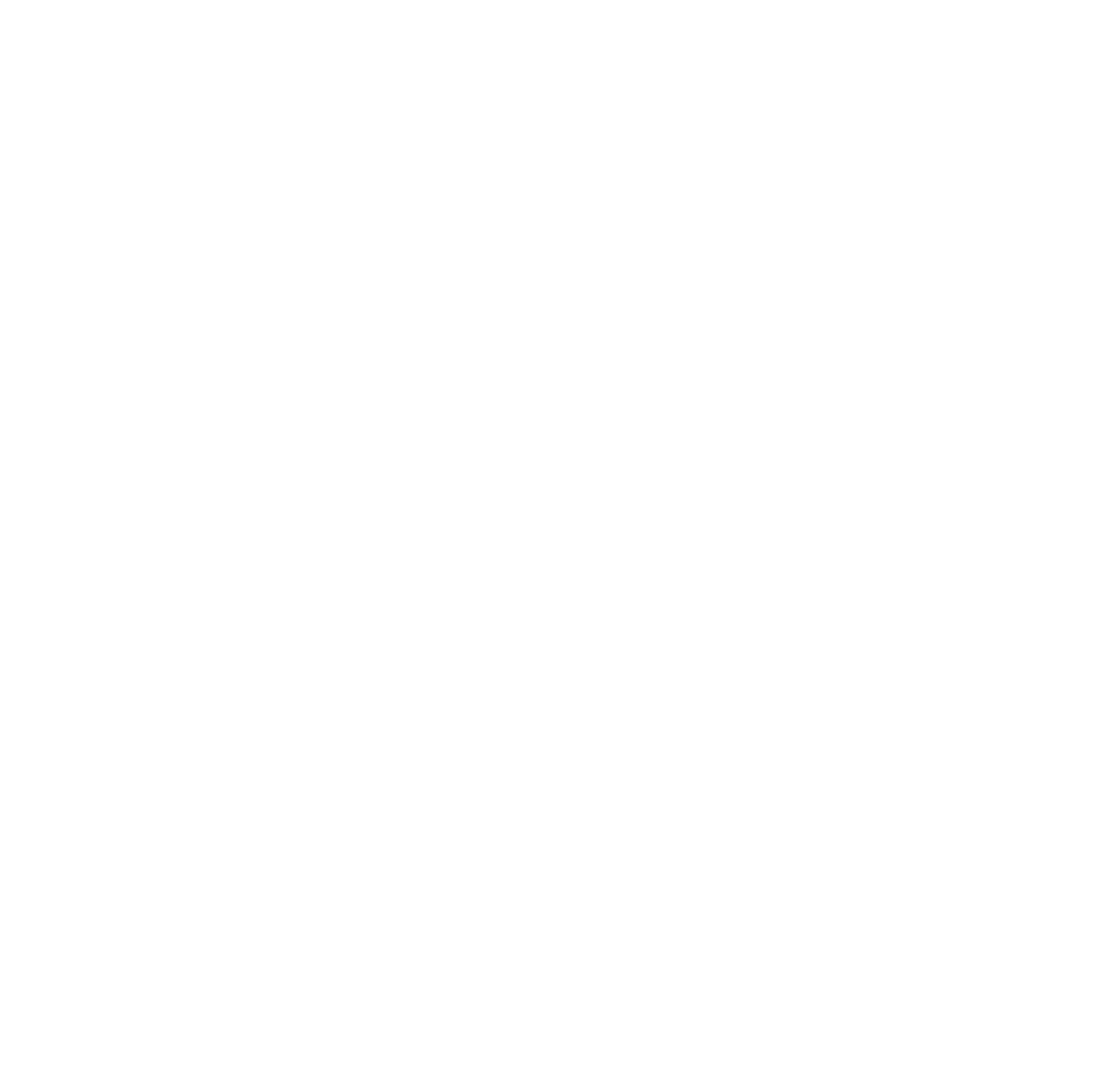 BENEFICIOS MEDIOAMBIENTALES
33
Use the menu "insert" to edit your footer line here
Mejora de las operaciones de transporte y distribución
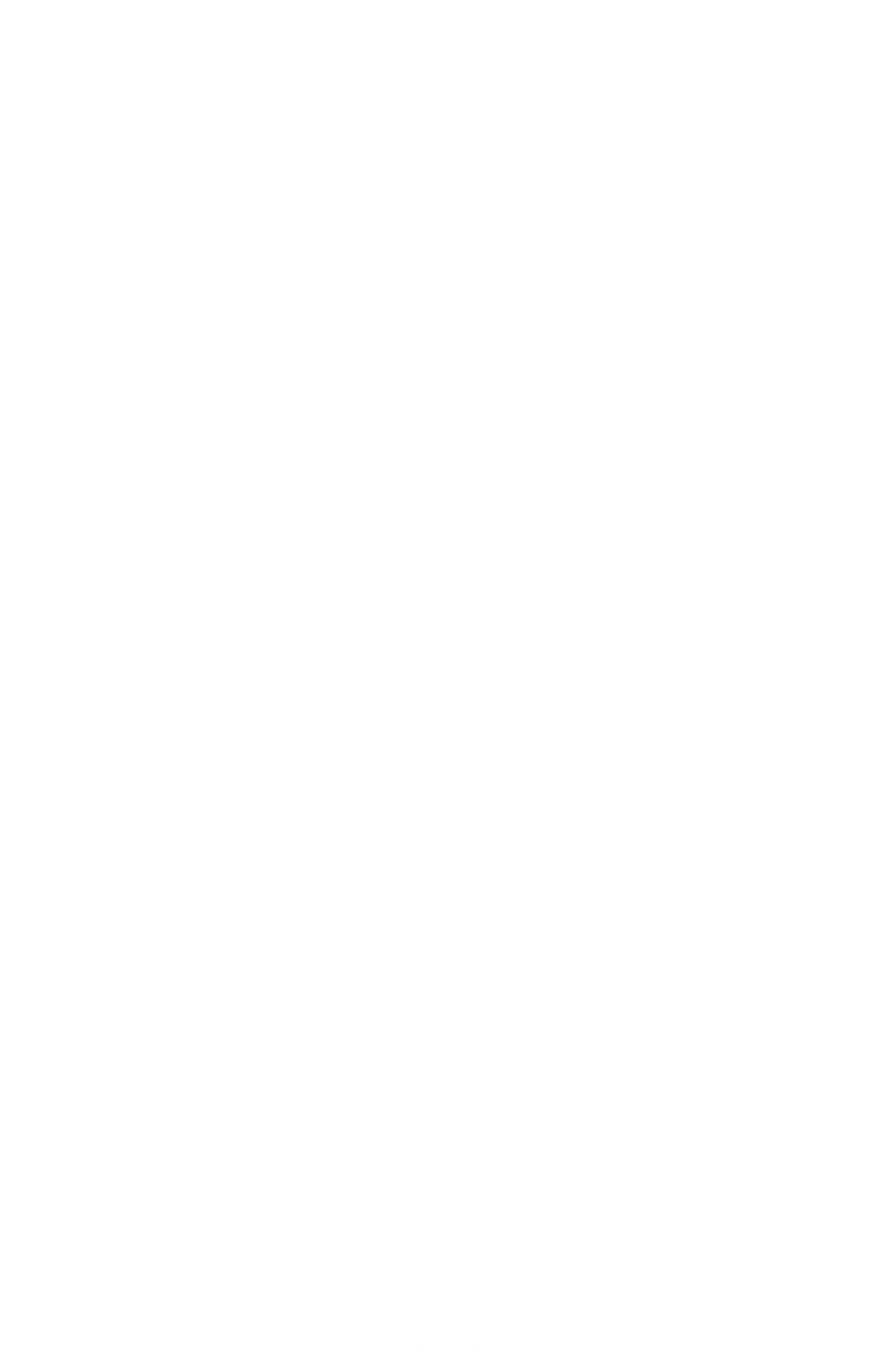 BENEFICIOS ECONÓMICOS
34
Use the menu "insert" to edit your footer line here
Mejora de las operaciones de transporte y distribución
Impulsión de la implementación:
Cumplir con los deberes de responsabilidad social corporativa, incluida la información (por ejemplo, la huella de carbono de la operación).
Obtener oportunidades de ahorro de costes asociados con operaciones eficientes de T&L.
Reducir la exposición a la volatilidad del precio de la energía (gestión de riesgos).
Realizar reducciones rentables de la huella de carbono.
Reducir las posibles obligaciones futuras asociadas con la fijación de precios del carbono.
Mejorar su posicionamiento de marketing e imagen pública.
Reducir su carga ambiental general (informada), o la de grupos de productos particulares.
Cálculo de la huella ambiental de los productos.
35
Review Meeting  |  Brussels
Mejora de congelación y refrigeración.
36
Review Meeting  |  Brussels
Mejora de congelación y refrigeración.
37
Review Meeting  |  Brussels
Mejora de congelación y refrigeración.
El objetivo es mejorar los equipos y procedimientos de refrigeración y congelación existentes mediante técnicas como:
Seleccionar la temperatura adecuada según las necesidades de los productos que están refrigerados o congelados. 
Preenfriar los productos calientes antes de colocarlos en el equipo de refrigeración. 
Minimizar el volumen de productos o ingredientes almacenados en frío.
Evitar fugas de temperatura, por ejemplo a través de sellos de puertas, gracias al uso de puertas de alta velocidad y cortinas de aire, y a la información y capacitación del personal.
Recopilar sistemáticamente datos sobre cargas de refrigeración, uso de energía y tasas de fugas y tener un plan regular de inspección y mantenimiento.
38
Review Meeting  |  Brussels
Mejora de congelación y refrigeración.
Cuando se actualizan los equipos de congelación y refrigeración o se diseñan y construyen nuevas instalaciones:
Cambiar de hidrofluorocarbonos (HFC) a refrigerantes natural menos dañinos con el planeta (por ejemplo, refrigerantes naturales).
Acordar un período de garantía sin fugas de varios años con el proveedor del equipo.
Recuperar y reutilizar el calor residual generado por la unidad de refrigeración o por otros procesos que generan calor residual (por ejemplo, procesos de producción).
Elegir el equipo, los sistemas de control y el diseño de la planta que permiten un consumo mínimo de energía y evitan pérdidas de temperatura y fugas de refrigerante.
39
Review Meeting  |  Brussels
Mejora de congelación y refrigeración.
Casos de exito:
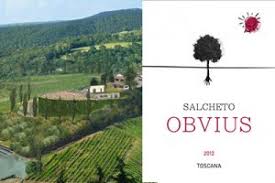 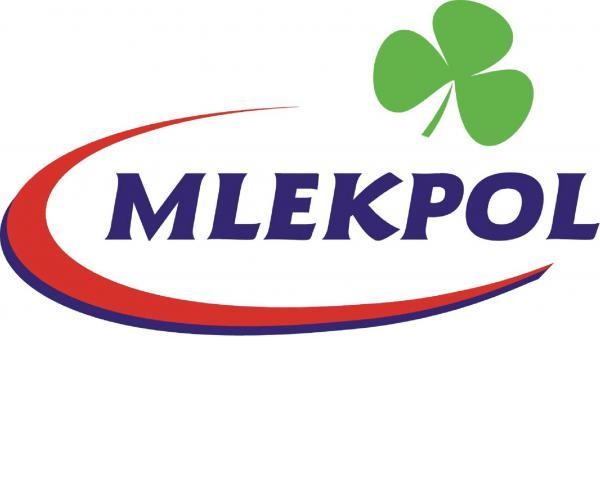 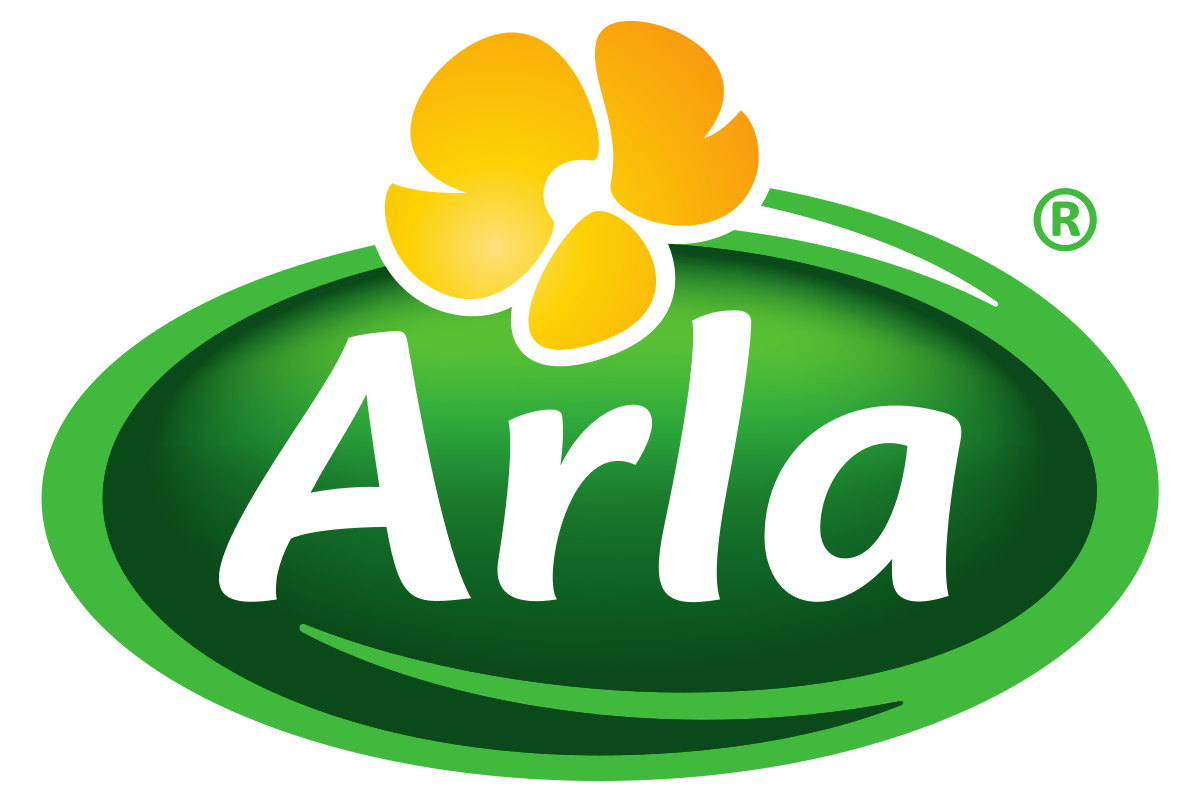 Invirtió en un sistema de enfriamiento geotérmico para enfriar su bodega.

La demanda energética para el funcionamiento de la geotermia gracias al sistema de enfriamiento es un 10% más bajo que el utilizado anteriormente.
El mayor productor de lácteos en Polonia, reportó un ahorro de energía del 25% en comparación con las soluciones anteriores en dos de sus plantas, instalando un sistema con amoníaco.
Incluyen un sistema de refrigeración de amoníaco, con una capacidad de enfriamiento de más de 7,5 MW.
40
Use the menu "insert" to edit your footer line here
Mejora de congelación y refrigeración.
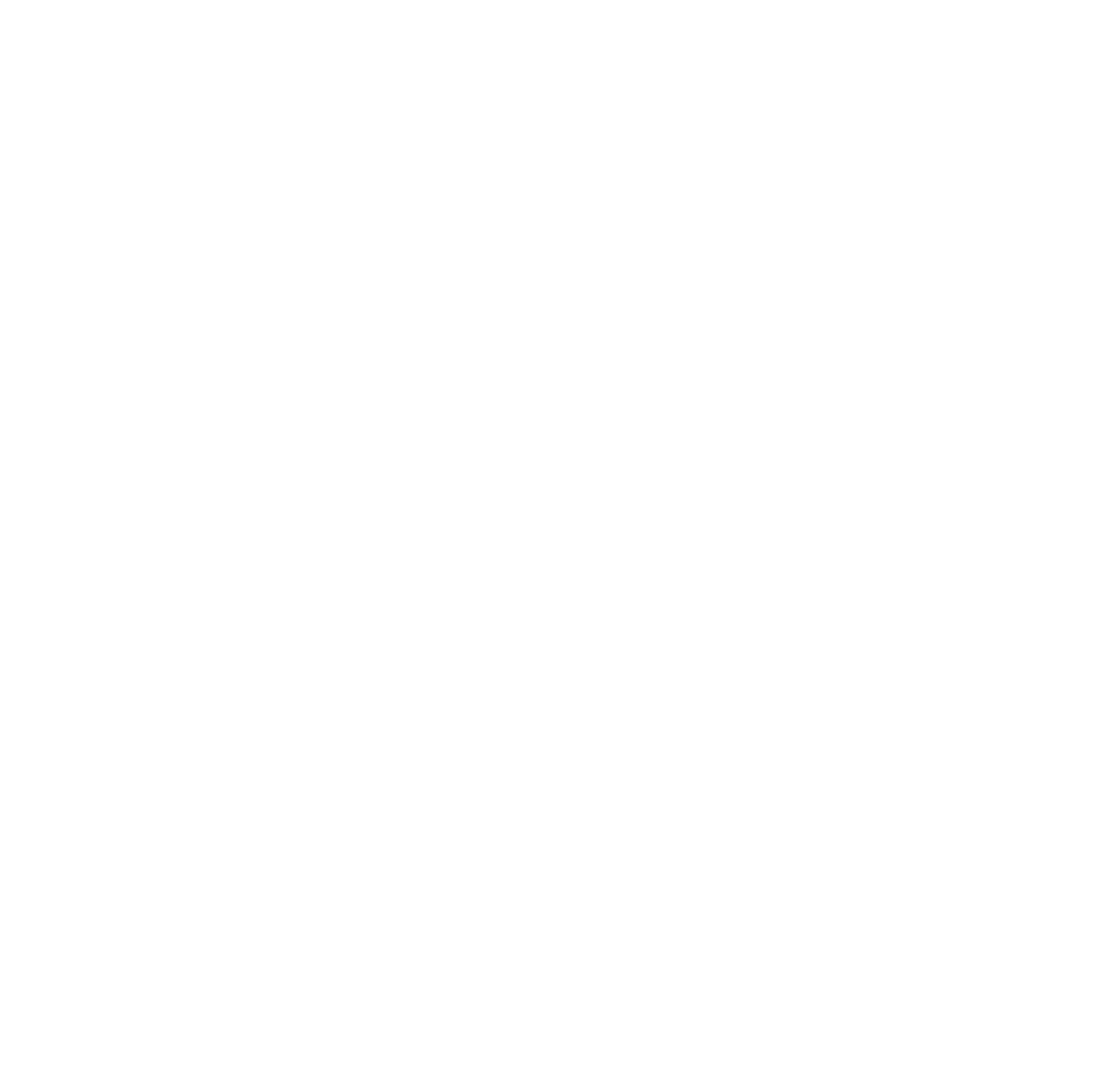 Beneficios medioambientales
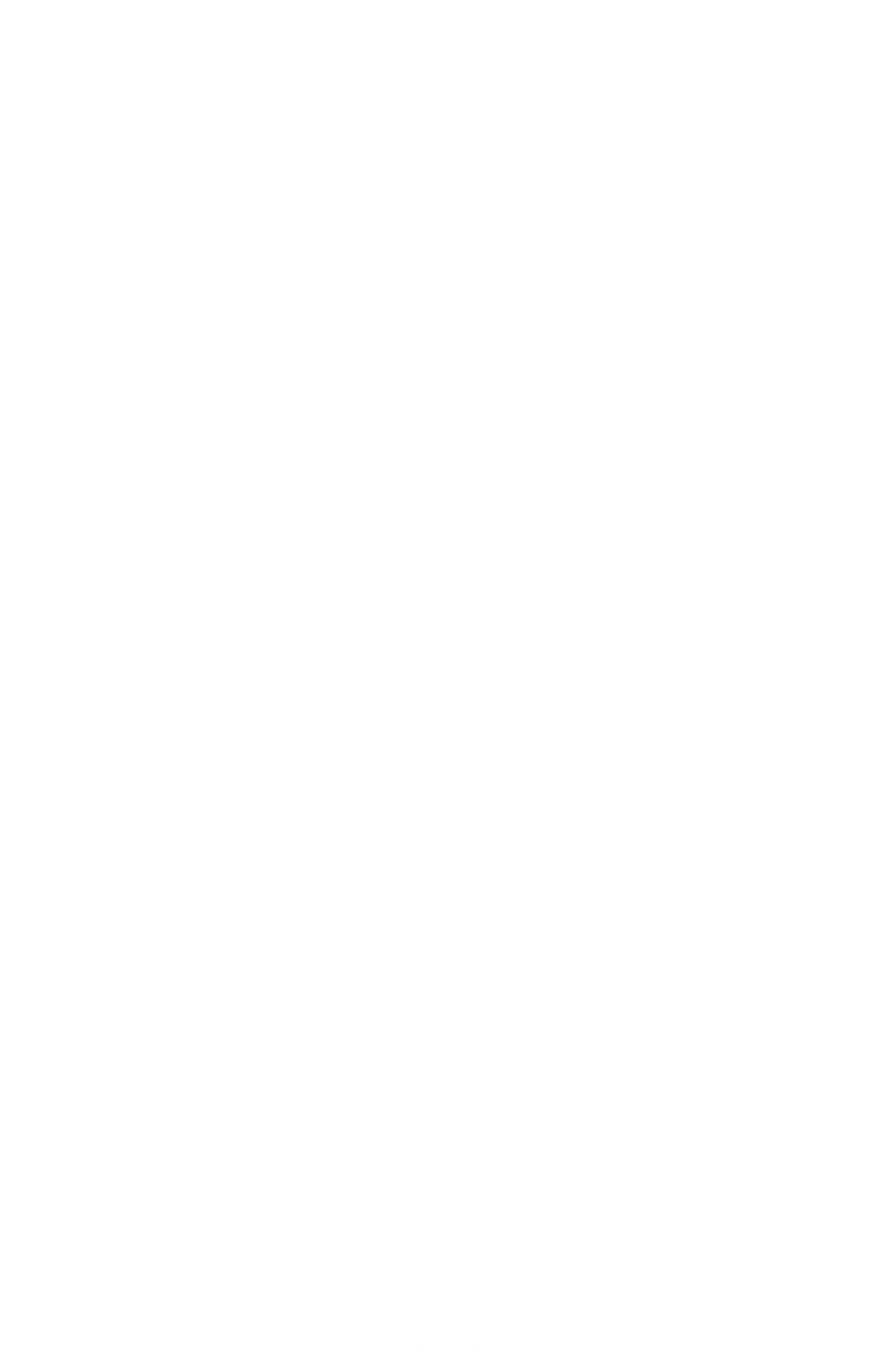 Beneficios económicos
La fábrica de cerveza Daniel Thwaites en el Reino Unido instaló un compresor alternativo con amoníaco y, como resultado, aumentó la producción de 310 kW a 400 kW con una eficiencia energética mejorada y ahorro alrededor de 2.500 euros por semana en costos de electricidad. La inversión se amortizó en menos de 18 meses.
41
Use the menu "insert" to edit your footer line here
Mejora de congelación y refrigeración.
Impulsión de la implementación:
Tal vez el mayor impulsor del cambio en el sector han sido las normas de la UE para una "eliminación rápida" de los HFC (también conocidos como "Fgases").
La responsabilidad corporativa también puede ser un factor de impulsión de la implementación. 
El uso de equipos de refrigeración más eficientes debido a la necesidad de reducir costes.
Dado el alto coste de capital de las nuevas plantas de refrigeración, es poco probable que los fabricantes reemplacen la maquinaria instalada recientemente.
Ejemplo: Esta iniciativa promueve un cambio a soluciones alternativas sin HFC para la tecnología de enfriamiento que protege tanto el clima como la capa de ozono.
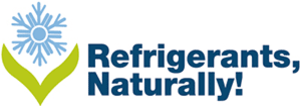 42
Review Meeting  |  Brussels
Desplegar la gestión energética y mejorar la eficiencia energética en todas las operaciones.
43
Review Meeting  |  Brussels
Desplegar la gestión energética y mejorar la eficiencia energética en todas las operaciones.
44
Review Meeting  |  Brussels
Desplegar la gestión energética y mejorar la eficiencia energética en todas las operaciones.
Las mejores prácticas en el área de la gestión y la eficiencia de la energía pueden centrarse en:
Implementar un sistema integral de gestión de la energía (ENMs), por ejemplo ISO 50001, como parte de un sistema de gestión ambiental como EMAS.
Instalar medidores a nivel de proceso individual, asegurando una monitorización de la energía precisa.
Realizando auditorías de energía regulares y monitorizando para identificar los principales impulsores del uso de energía.
Implementando soluciones apropiadas de eficiencia de energía para todos los procesos en una instalación, en particular teniendo en cuenta las posibles sinergias en la demanda de calor, frío y vapor.
Investigando y aprovechando las sinergias para la producción y el uso de electricidad, calor, frío y vapor con instalaciones vecinas (es decir, simbiosis industrial).
45
Review Meeting  |  Brussels
Desplegar la gestión energética y mejorar la eficiencia energética en todas las operaciones.
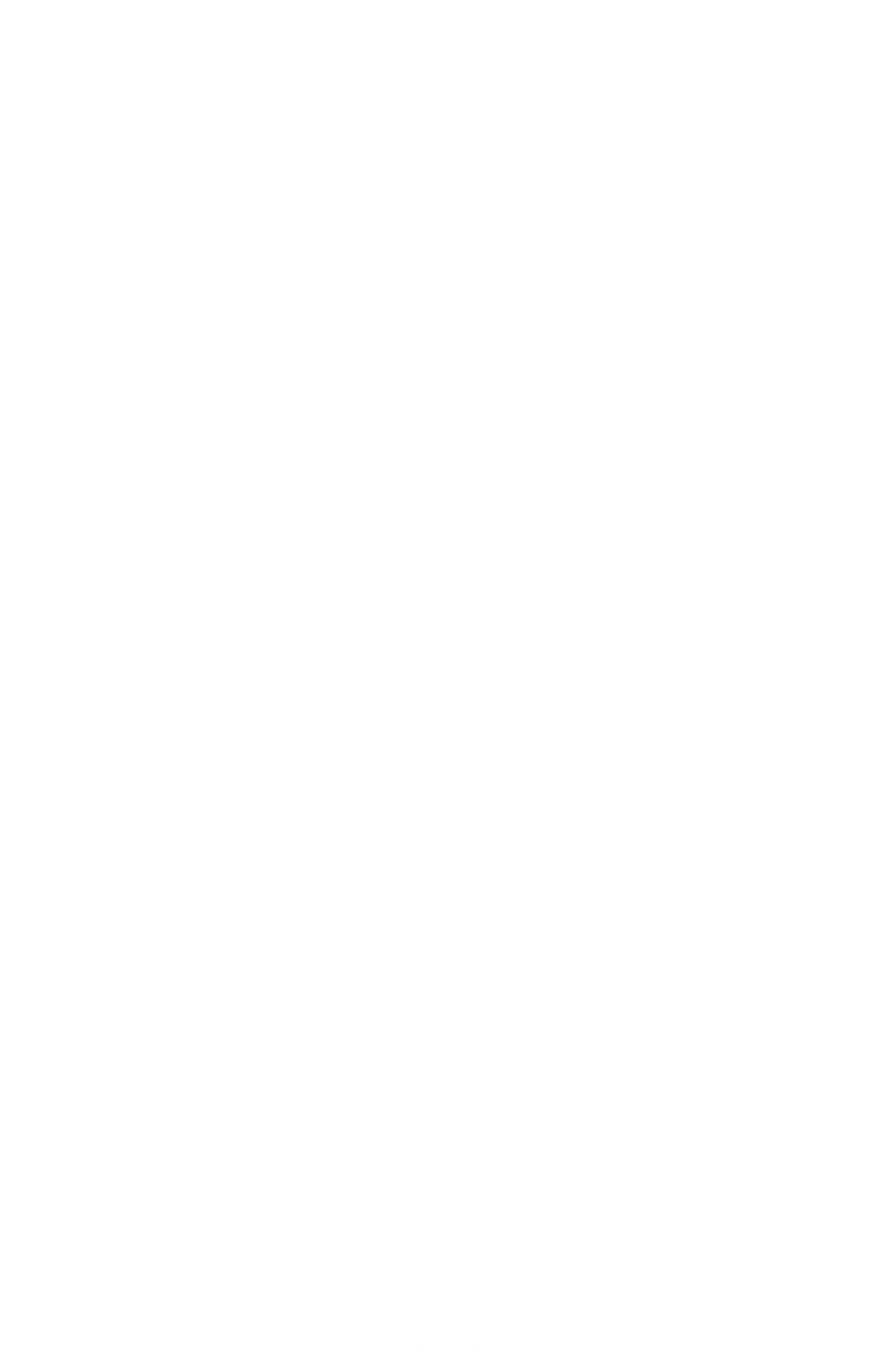 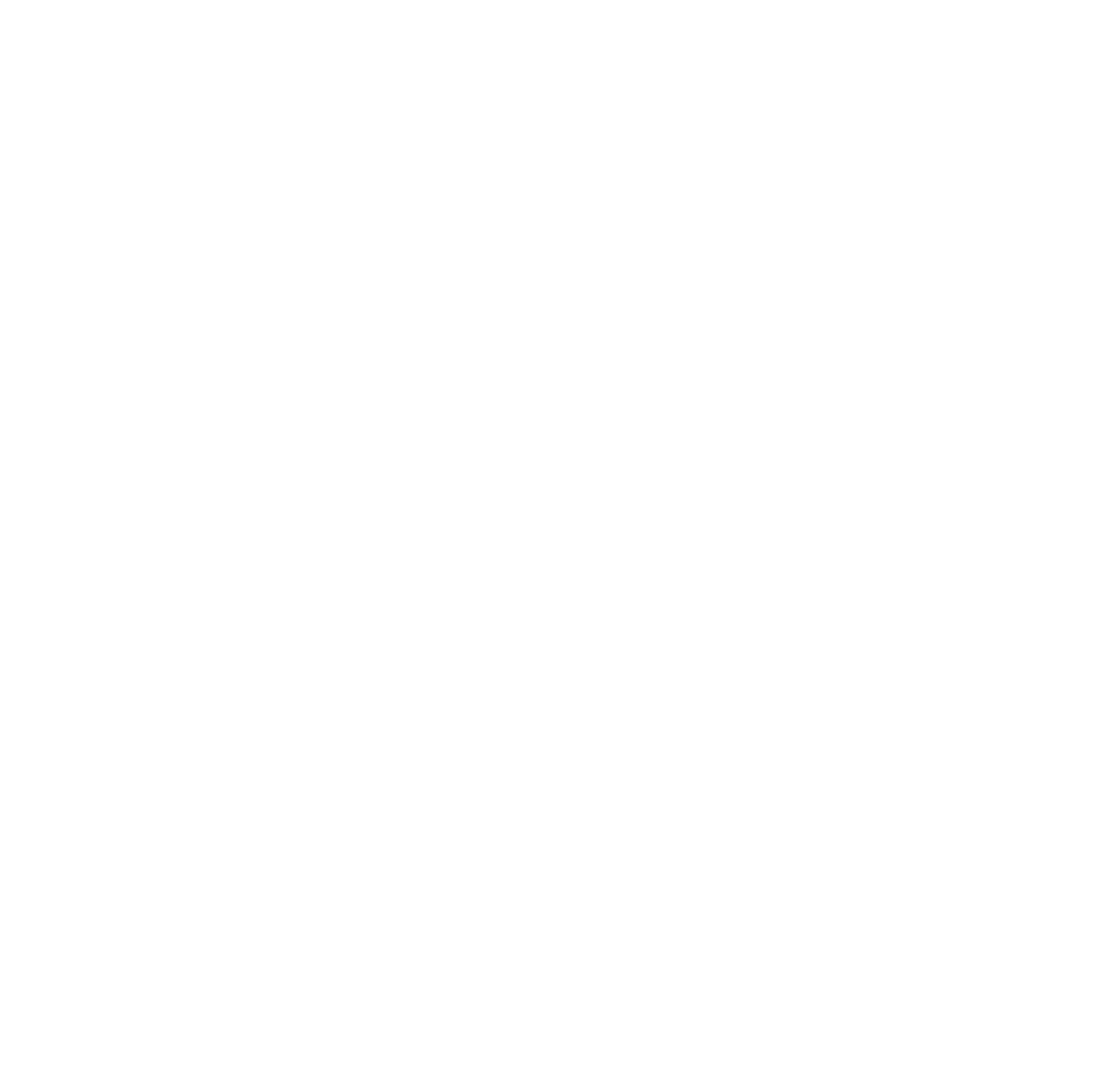 Beneficios económicos
Beneficios medioambientales
Ayuda a reducir las emisiones de los gases de efecto invernadero y los contaminantes del aire asociados con la extracción y el transporte de energía fósil.

Reduce las emisiones directas en las instalaciones, mejorando potencialmente las condiciones ambientales y de trabajo locales.
La eficiencia energética en todos los sectores es el área de mejora ambiental con el caso de negocios más atractivo, ya que los ahorros de energía resultan directamente en menores facturas de energía, así como una cobertura contra futuros aumentos de los precios de la energía.
46
Use the menu "insert" to edit your footer line here
Desplegar la gestión energética y mejorar la eficiencia energética en todas las operaciones.
Impulsión de la implementación:
Reducir los costes de la energía.
Reducir las emisiones de gases de efecto invernadero (que también pueden estar asociadas con impuestos / gravámenes / permisos específicos).
Recortar las emisiones contaminantes.
Mejorar la eficiencia del proceso.
Mejorar las condiciones de trabajo y el compromiso del personal.
Mejora de la imagen pública.
47
Review Meeting  |  Brussels
Integración de energías renovables en los procesos de fabricación.
48
Review Meeting  |  Brussels
Integración de energías renovables en los procesos de fabricación.
49
Review Meeting  |  Brussels
Integración de energías renovables en los procesos de fabricación.
Las principales fuentes de energía renovables se pueden dividir en:
Biomasa: se puede utilizar para la producción de calor o en la producción combinada de calor y energía.
Biogás generado a partir de material orgánico adecuado: se puede emplear para generar calor y energía.
Sistemas solares térmicos: generan calor directamente.
Turbinas eólicas fotovoltaicas (PV): a pequeña escala y otras fuentes de energía renovables disponibles en el lugar y cercanas: pueden generar electricidad en el lugar.
50
Review Meeting  |  Brussels
Integración de energías renovables en los procesos de fabricación.
Casos de exito:
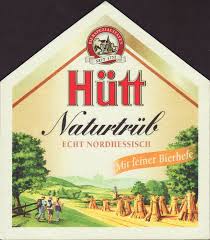 Otras organizaciones de referencia:
Ha integrado un sistema de calor solar para el proceso de elaboración que comenzó a funcionar en mayo de 2010.

Durante los periodos libres de producción, el tanque de extracción está completamente lleno de agua de elaboración por calentamiento solar. 

La fuente de calor convencional es una caldera de vapor.
Miguel Torres S.A: Bodega que utiliza biomasa para la producción de calor y frío renovables.
Lesa Dairy (Suiza): Implementó sistema de calefacción solar en su proceso de producción.
Göss Brewery (Austria): primera elaboración de energía solar que se basa únicamente en calor renovable para macerado.
Cervecería Hofmühl (Alemania): suministra agua caliente a varias etapas del proceso gracias a un sistema de calefacción solar.
Neumarkter Lammsbräu (Alemania): la energía solar se utiliza para precalentar el aire ambiente para el proceso de secado en la casa de malta.
51
Use the menu "insert" to edit your footer line here
Integración de energías renovables en los procesos de fabricación.
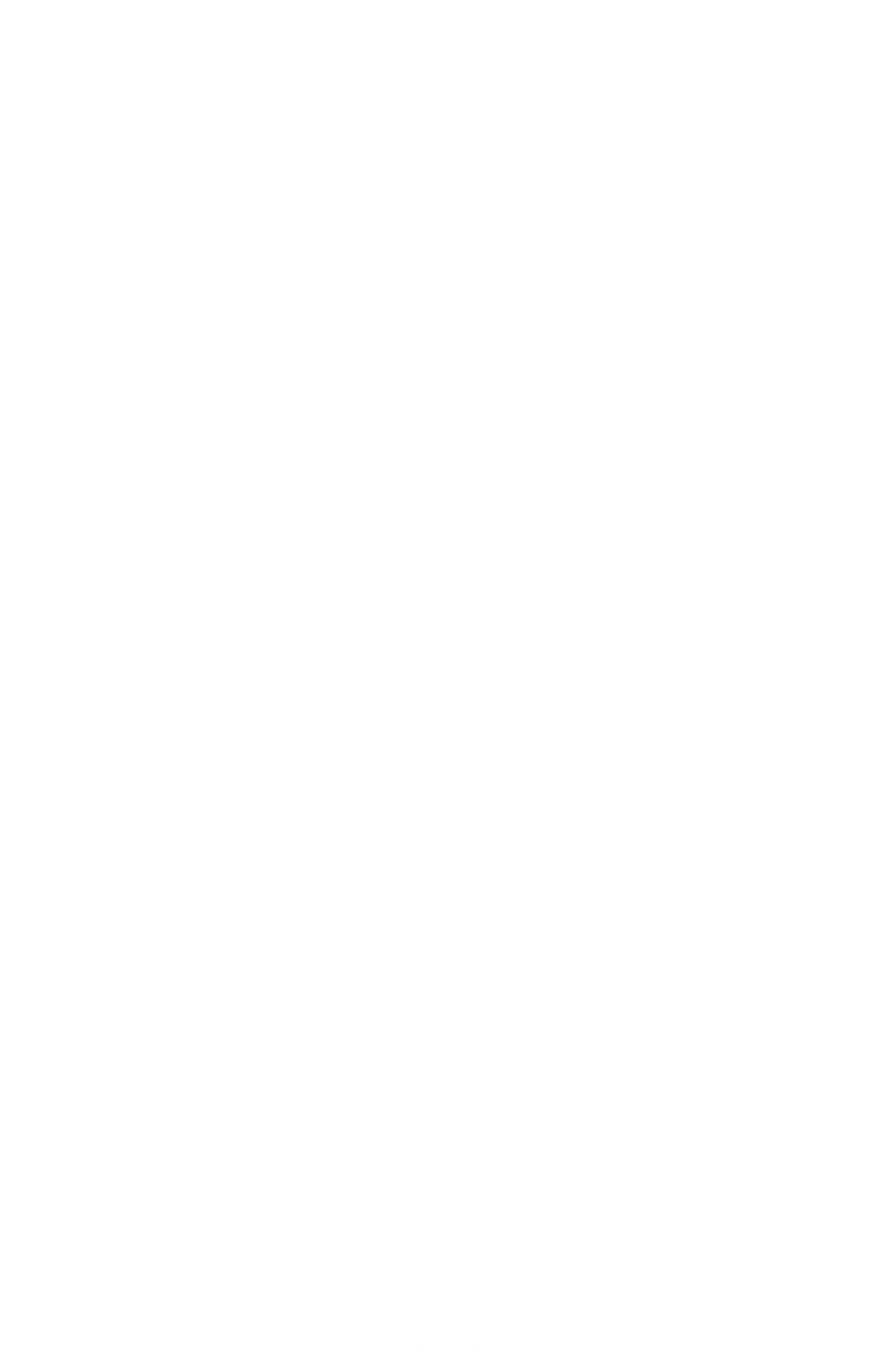 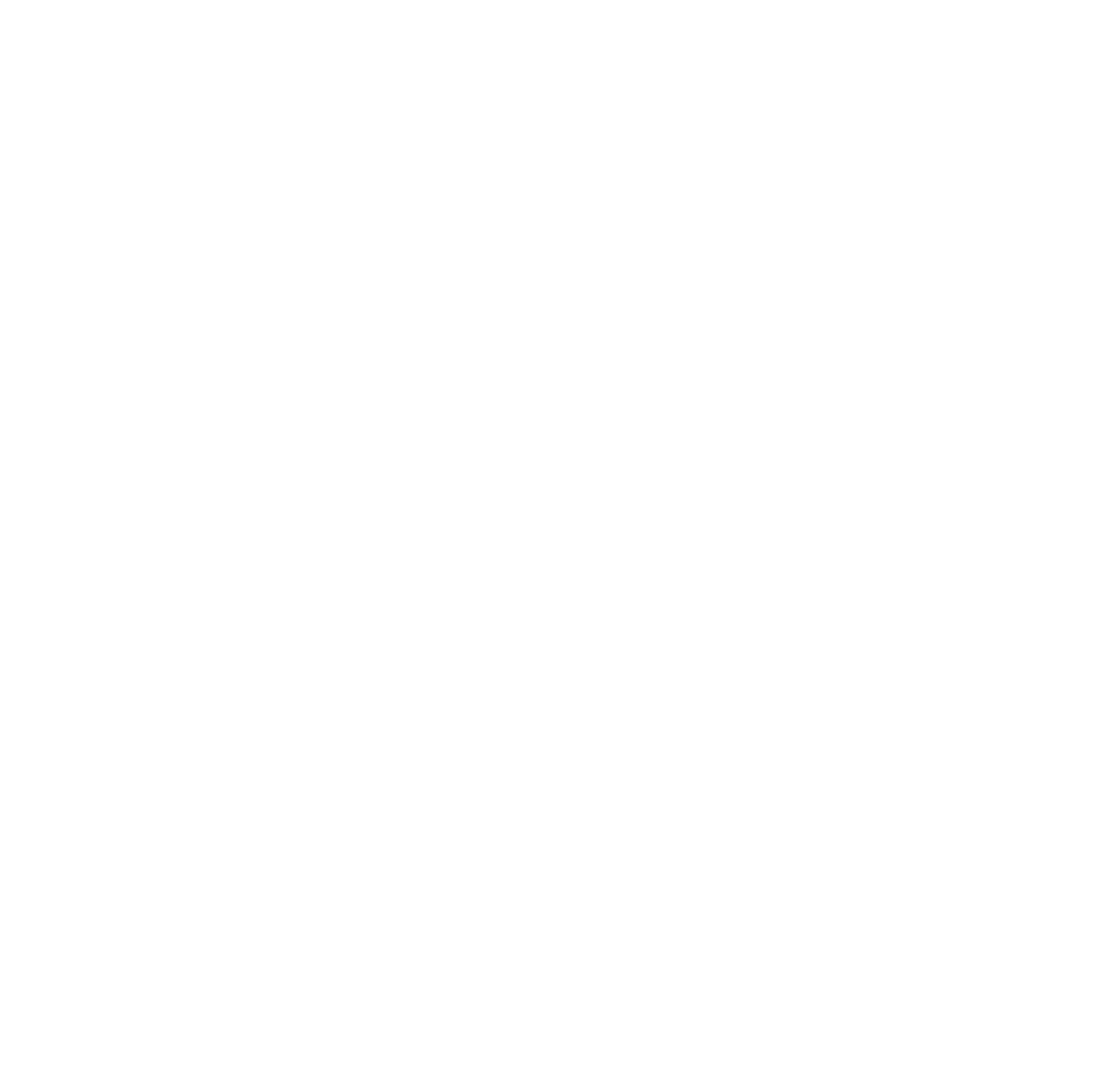 Beneficios económicos
Beneficios medioambientales
La economía del sistema de energía renovable se basa en el análisis de los costes de instalación y la energía generada. Por lo tanto, dependen de las condiciones locales y del tipo de fuente de energía renovable.
El uso de energías renovables para los procesos de producción reemplaza principalmente a los combustibles fósiles (por ejemplo, gas natural o carbón), por lo que se reducen las emisiones generadas durante su combustión.
52
Use the menu "insert" to edit your footer line here
Integración de energías renovables en los procesos de fabricación.
Impulsión de la implementación:
La reducción del coste relacionado con el uso de energía en un escenario de aumento continuo del precio del combustible.
La reducción de las emisiones de CO2, que permite reducir la huella de carbono a nivel corporativo y de producto.
Las inversiones en energía solar mejoran la imagen de mercado de la compañía y pueden agregar valor a ciertos productos "verdes" especiales. 
El aumento de la seguridad en el suministro de energía gracias al uso de energías renovables en el sitio y en las cercanías.
53
Review Meeting  |  Brussels
Evitar el desperdicio de alimentos en las operaciones de fabricación
54
Review Meeting  |  Brussels
Evitar el desperdicio de alimentos en las operaciones de fabricación
55
Review Meeting  |  Brussels
Evitar el desperdicio de alimentos en las operaciones de fabricación
Se debe reducir la generación de desperdicio de alimentos en la instalación de producción identificando todos los desechos evitables con enfoques tales como:
Mantenimiento productivo total (involucrar al personal en todos los niveles y funciones para maximizar la efectividad general de los equipos de producción).
Kaizen: (centrarse en la mejora continua de reducir el desperdicio de alimentos identificando y obteniendo los ahorros que son fáciles de lograr).
Mapeo de la cadena de valor: (mejora la visibilidad de los procesos de valor añadido y no valor añadido para resaltar las fuentes de residuos).
56
Review Meeting  |  Brussels
Evitar el desperdicio de alimentos en las operaciones de fabricación
Usando estos métodos, se puede reducir el desperdicio de alimentos implementando lo siguiente:
Campañas de sensibilización / participación del personal.
Revisión de los rangos de productos y, en consecuencia, reducción de las pérdidas de inventario.
Mayor visibilidad de las cantidades de desperdicio generadas a través de auditorías de desechos.
Pasar del enfoque tradicional de "empuje" del proveedor al sistema de "extracción" del cliente para garantizar que la producción refleje el exigir.
Fomentar la limpieza ordenada y los estándares de limpieza.
57
Review Meeting  |  Brussels
Evitar el desperdicio de alimentos en las operaciones de fabricación
Casos de exito:
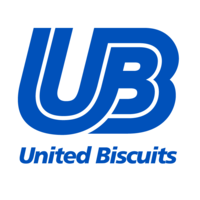 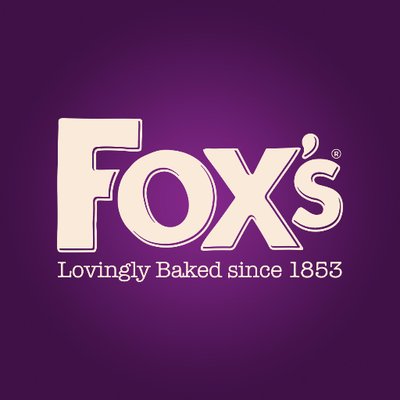 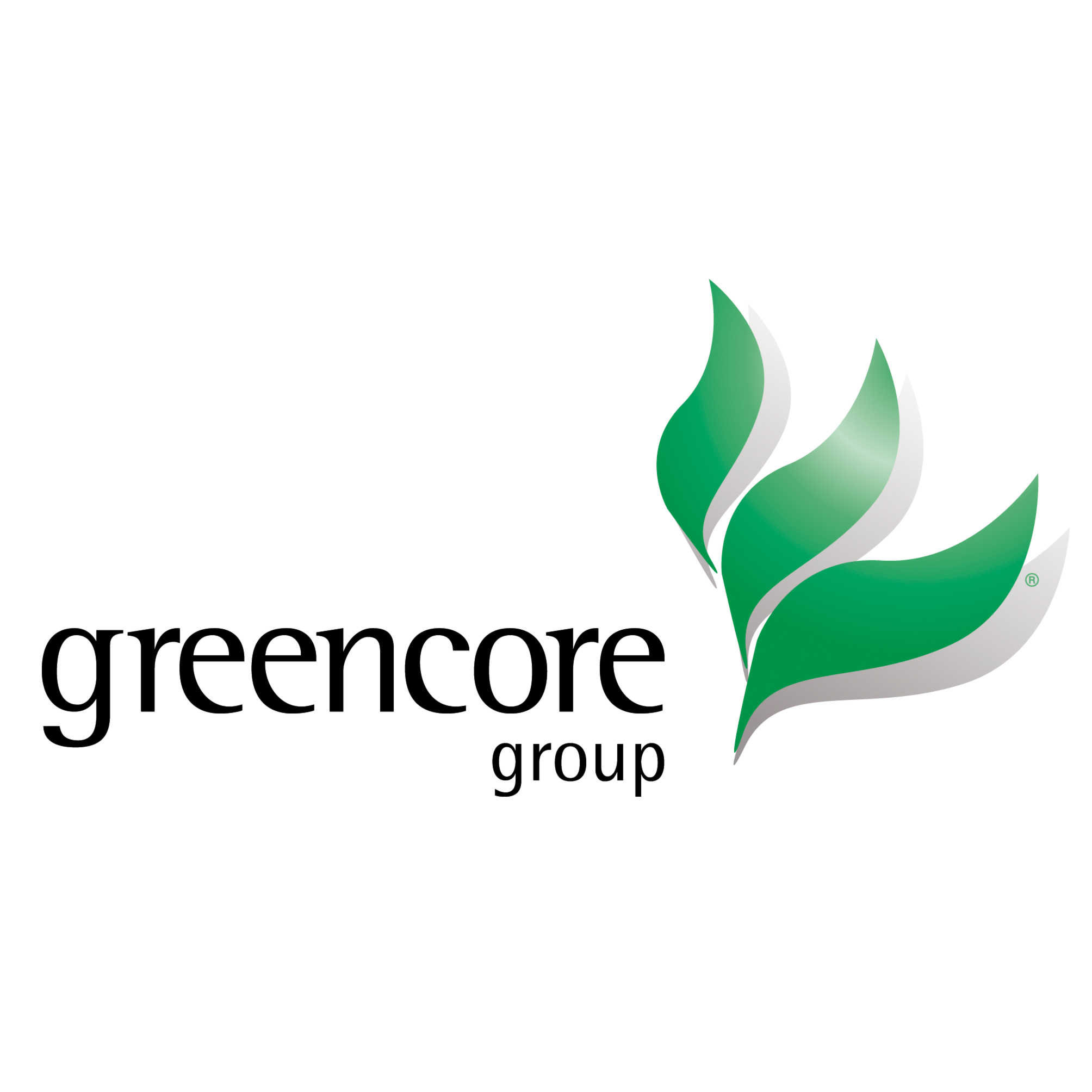 La consultora de operaciones Suiko llevó a cabo un enfoque similar al de Kaizen en Fox's Biscuits, donde a través de la formación de los empleados, se logró un aumento del 74% al 85% en la efectividad de los equipos de operación (OEE) y los residuos de la fábrica se redujeron en un 26%.
Greencore trabajó en asociación con WRAP en uno de sus sitios de fabricación en el Reino Unido y, a través de un programa de formación de empleados, logró una reducción en el desperdicio anual de alimentos de 950 toneladas o 12.6%.
United Biscuits desarrolló un programa de participación de los empleados en la reducción de desechos en todos sus sitios de fabricación, lo que resultó una reducción del 18% en el desperdicio de alimentos en los primeros ocho meses de 2008.
58
Use the menu "insert" to edit your footer line here
Evitar el desperdicio de alimentos en las operaciones de fabricación
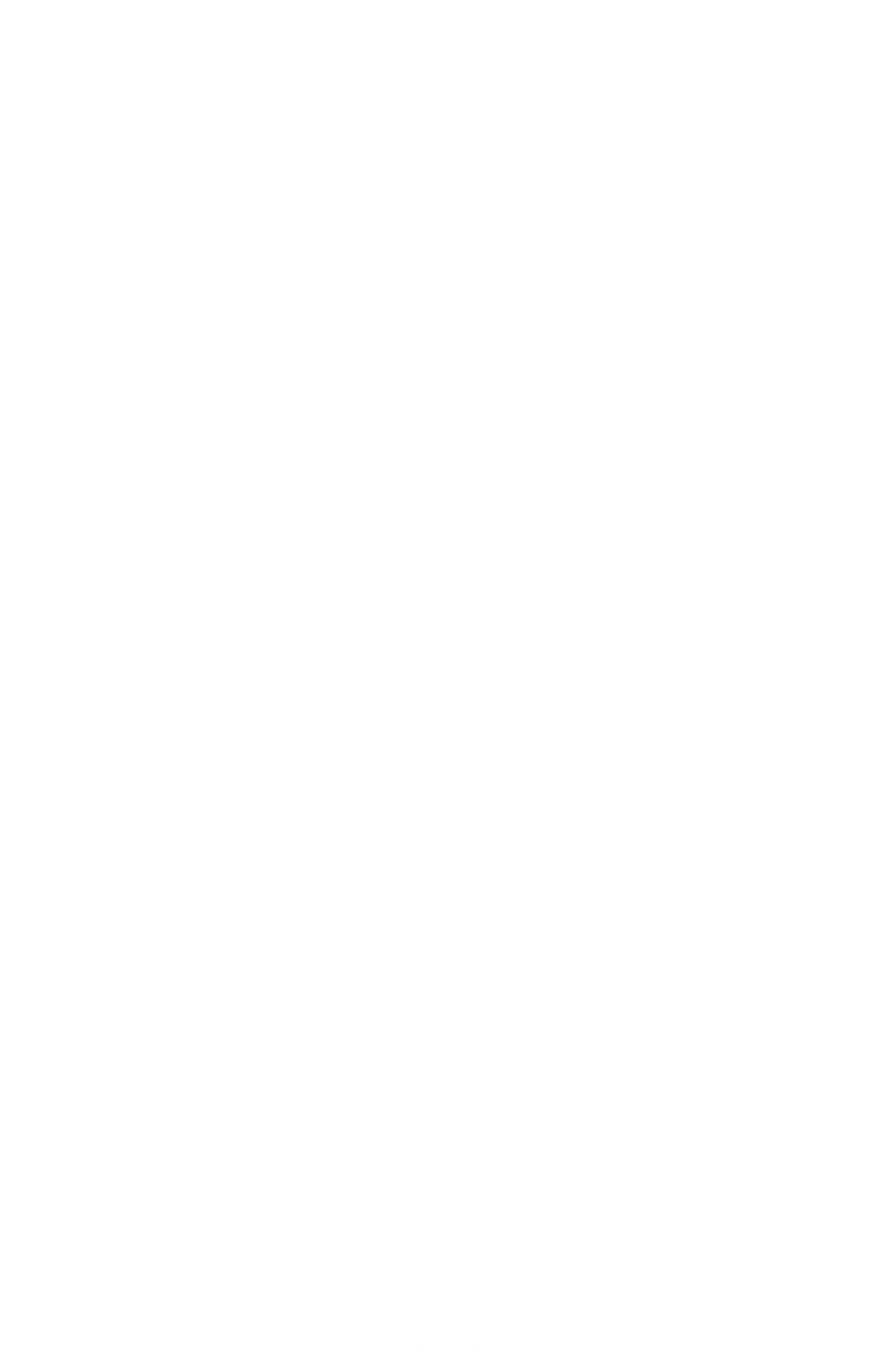 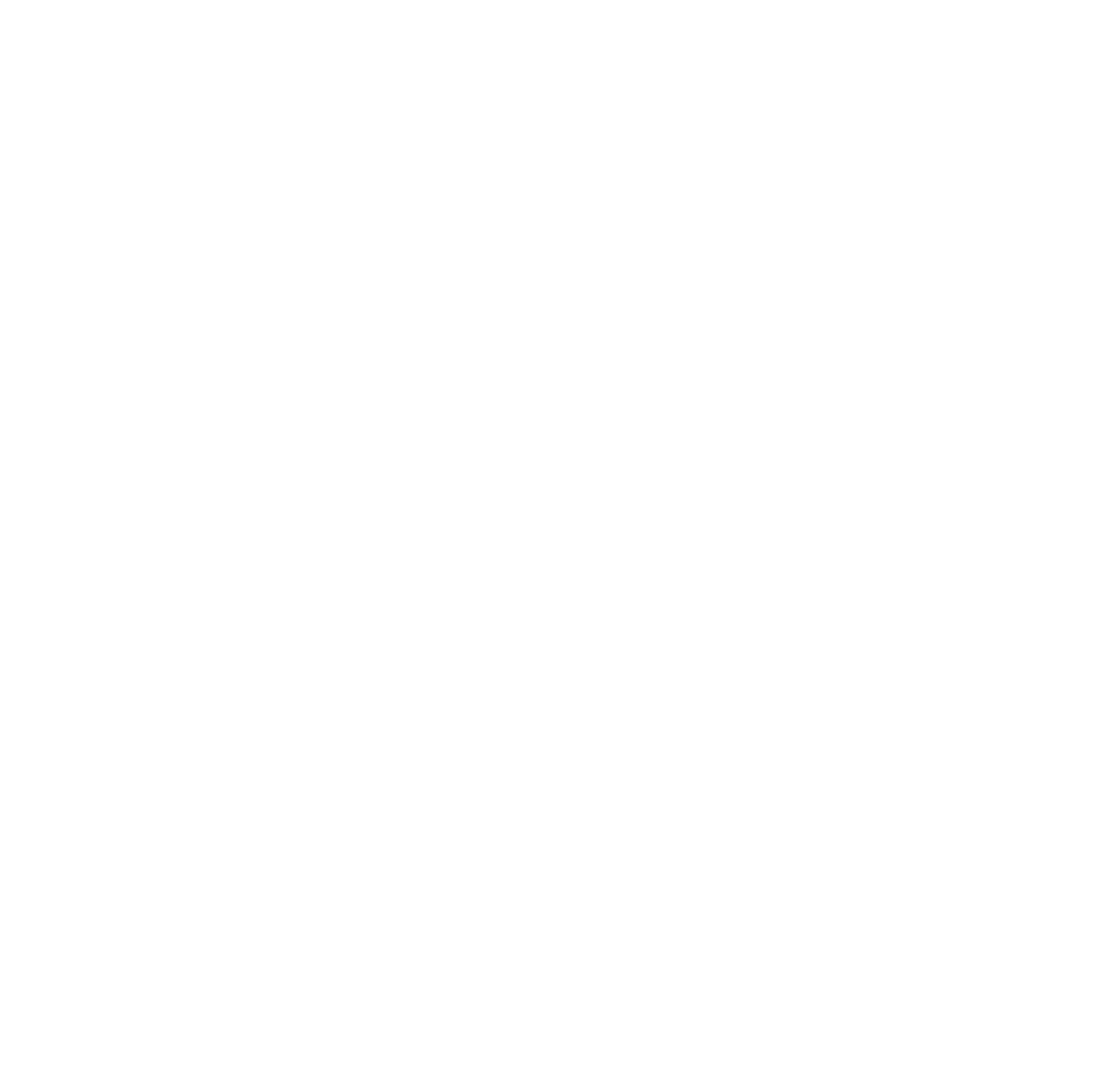 Beneficios económicos
Beneficios medioambientales
Los costes deben incluir los recursos para realizar el trabajo y los beneficios ocultos deben incluir el coste de mano de obra para producir el producto hasta el punto de rechazo y manejo de los desechos, los costes de energía y agua incorporados, etc.
Desde la perspectiva de la materia prima, se requiere menos energía, agua, etc. 
Las eficiencias de transporte pueden mejorarse reduciendo la cantidad de materias primas que se destinan a convertirse en desechos. 
Las eficiencias de la planta de procesamiento aumentarán y habrá reducciones en la cantidad de desechos que se requerirán.
59
Use the menu "insert" to edit your footer line here
Evitar el desperdicio de alimentos en las operaciones de fabricación
Impulsión de la implementación:
Ahorro de costes.
Presión en la cadena de suministro, especialmente de consumidores y minoristas.
Acuerdos voluntarios, por ejemplo, El Compromiso de Courtauld en el Reino Unido. (Este es un medio para presionar a las empresas a que se comprometan con la prevención de residuos). 
Anticipación de una legislación de residuos más estricta.
Ejemplo: Barilla (2012) informa que las principales causas del desperdicio de producción son fallos técnicos e ineficiencias en los procesos de producción y cita el valor estimado del impacto que esto tiene en Italia en 1.178 millones de euros por año.
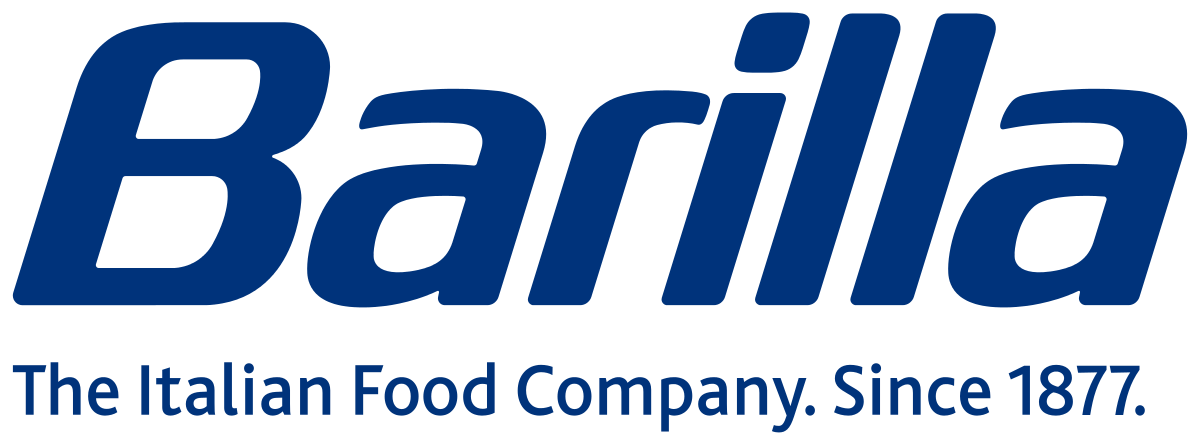 60
Review Meeting  |  Brussels
Elaboración de zumos de frutas
61
Review Meeting  |  Brussels
Elaboración de zumos de frutas
En general, los impactos ambientales más relevantes son:
Consumo de agua y generación de aguas residuales.
Consumo de energía.
Productos y residuos orgánicos derivados.
Emisiones al aire.
Aspectos indirectos: La producción primaria de fruta y su transporte (actividades agrícolas y de transporte) y el uso de materiales de embalaje, la generación de residuos (empaque y alimentos) y el transporte de jugo de fruta envasado y el comercio minorista.
62
Review Meeting  |  Brussels
Elaboración de zumos de frutas
63
Review Meeting  |  Brussels
Elaboración de zumos de frutas
64
Review Meeting  |  Brussels
Elaboración de zumos de frutas
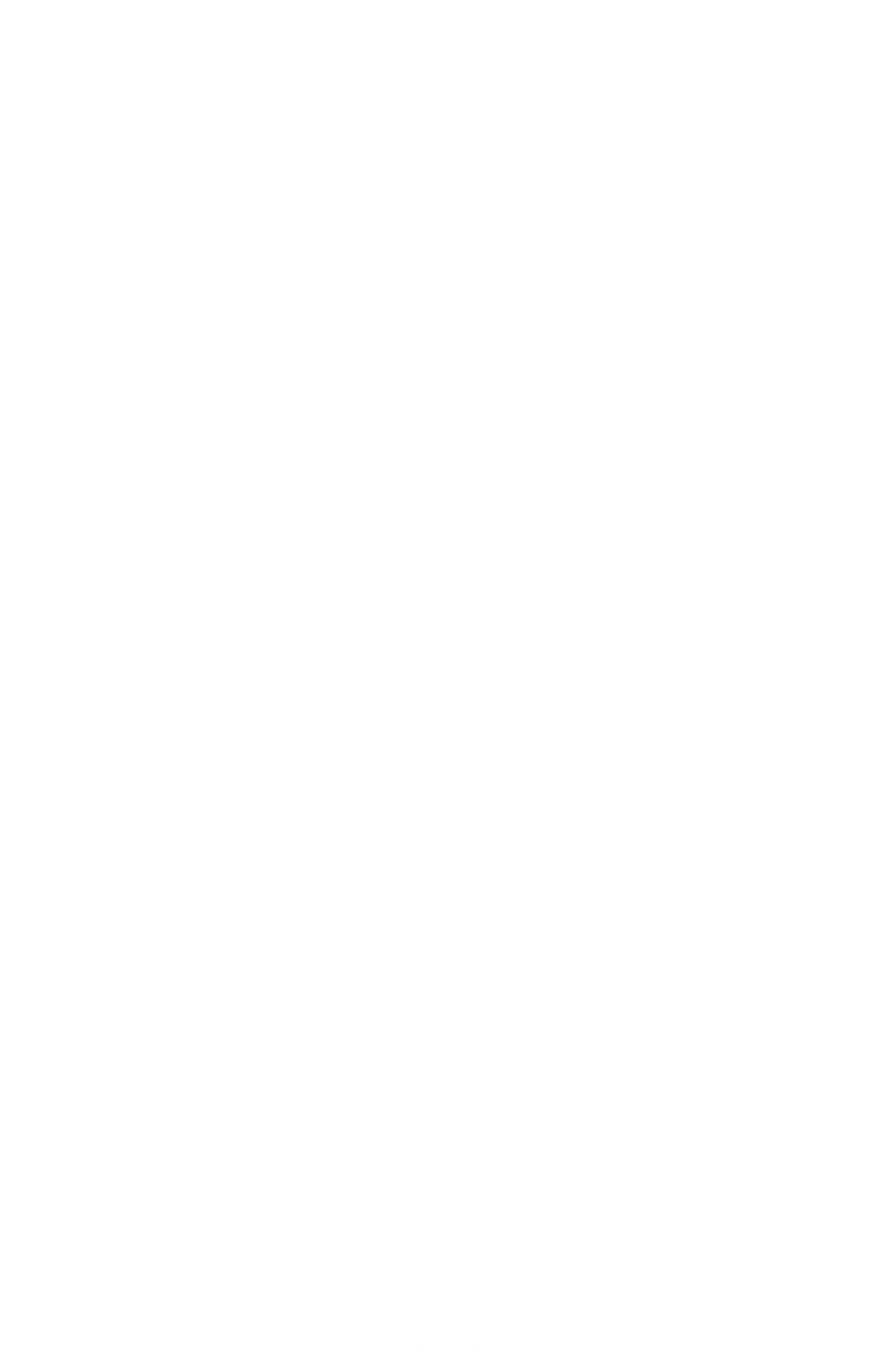 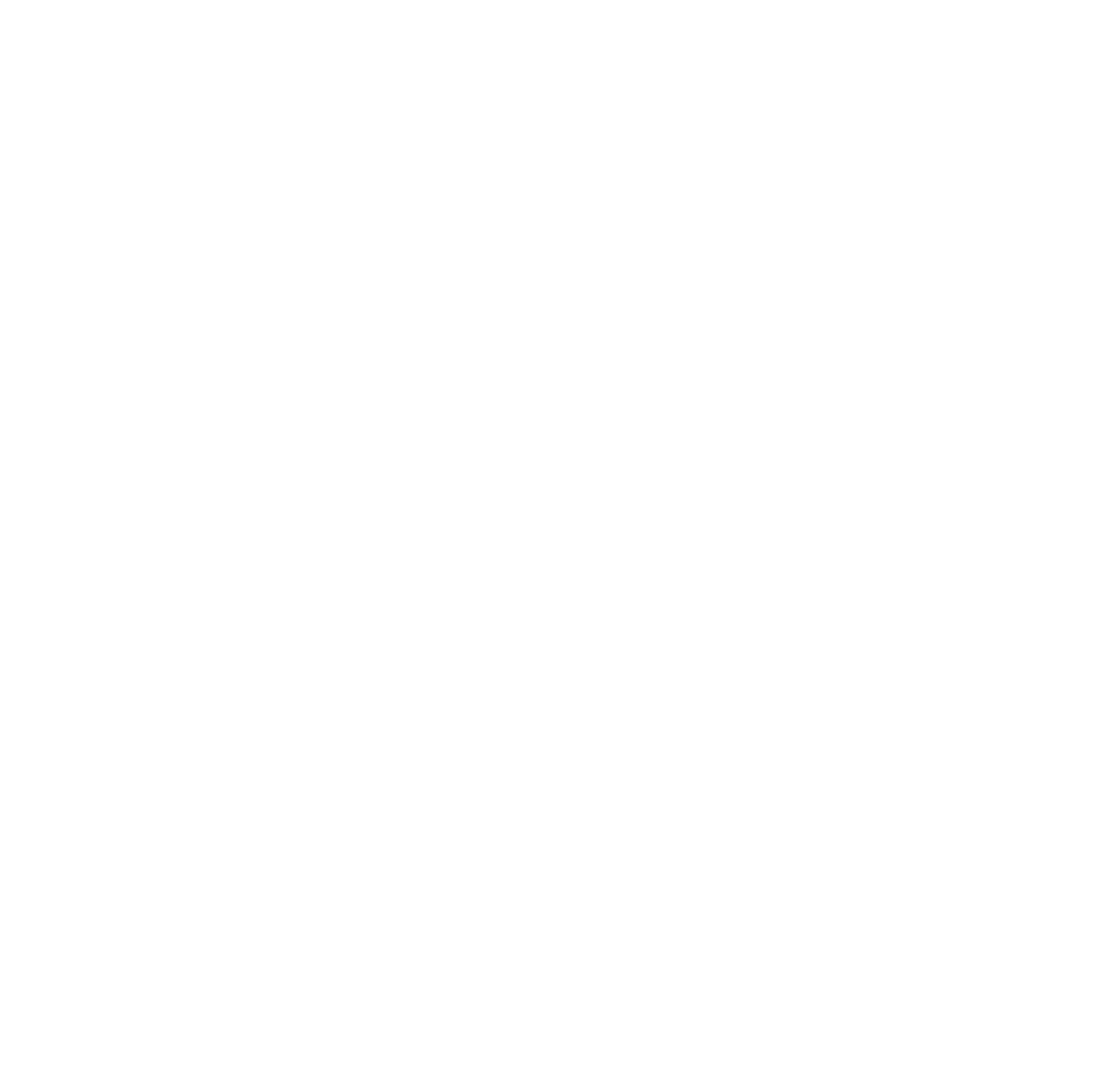 Beneficios económicos
Beneficios medioambientales
Los principales costes están relacionados con el transporte de los residuos y el precio de mercado asignado a los residuos de fruta.
Los beneficios de las plantas de biogás que utilizan residuos de fruta están relacionados con el aumento de la producción de biogás.
Los componentes extraídos pueden utilizarse para sustituir componentes “vírgenes”.
El uso de los residuos de fruta como alimento para animales, ya que esto evitaría producir otro alimento a partir de otros recursos naturales.
El proceso de digestión anaeróbica genera biogás que luego puede emplearse para la generación de electricidad y calor renovables
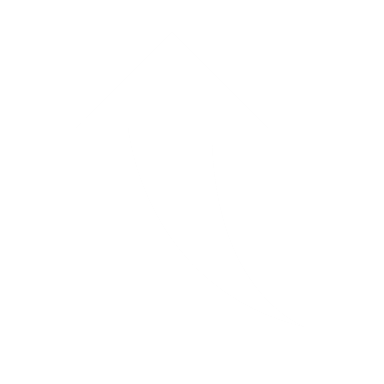 Impulsión de la implementación:
Los beneficios ambientales y los beneficios económicos potenciales que se pueden lograr gracias al valor de mercado potencial de los productos útiles que pueden extraerse y los residuos de fruta utilizados como alimento o co-sustrato.
65
Use the menu "insert" to edit your footer line here
¡Gracias por su atención!
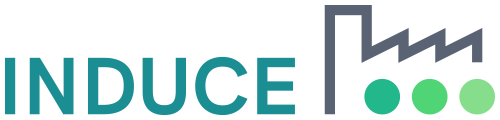 Inmaculada Fraj
Gema Millán
ifraj@fcirce.es
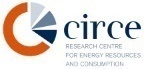 gmillan@fcirce.es
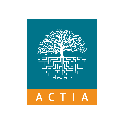 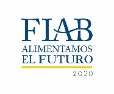 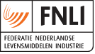 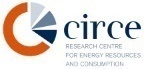 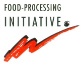 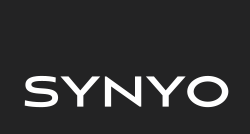 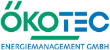 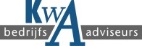 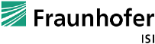 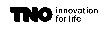 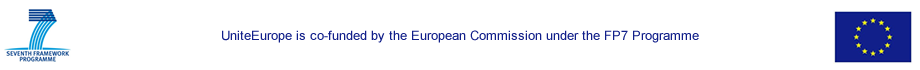 This project has received funding from the European Union’s H2020 Coordination Support Action under Grant Agreement No.785047.
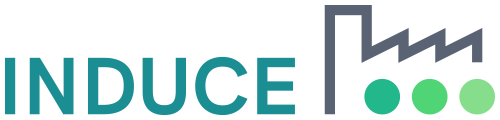 Towards a sustainable agro-food industry. Capacity building programmes in energy efficiency.